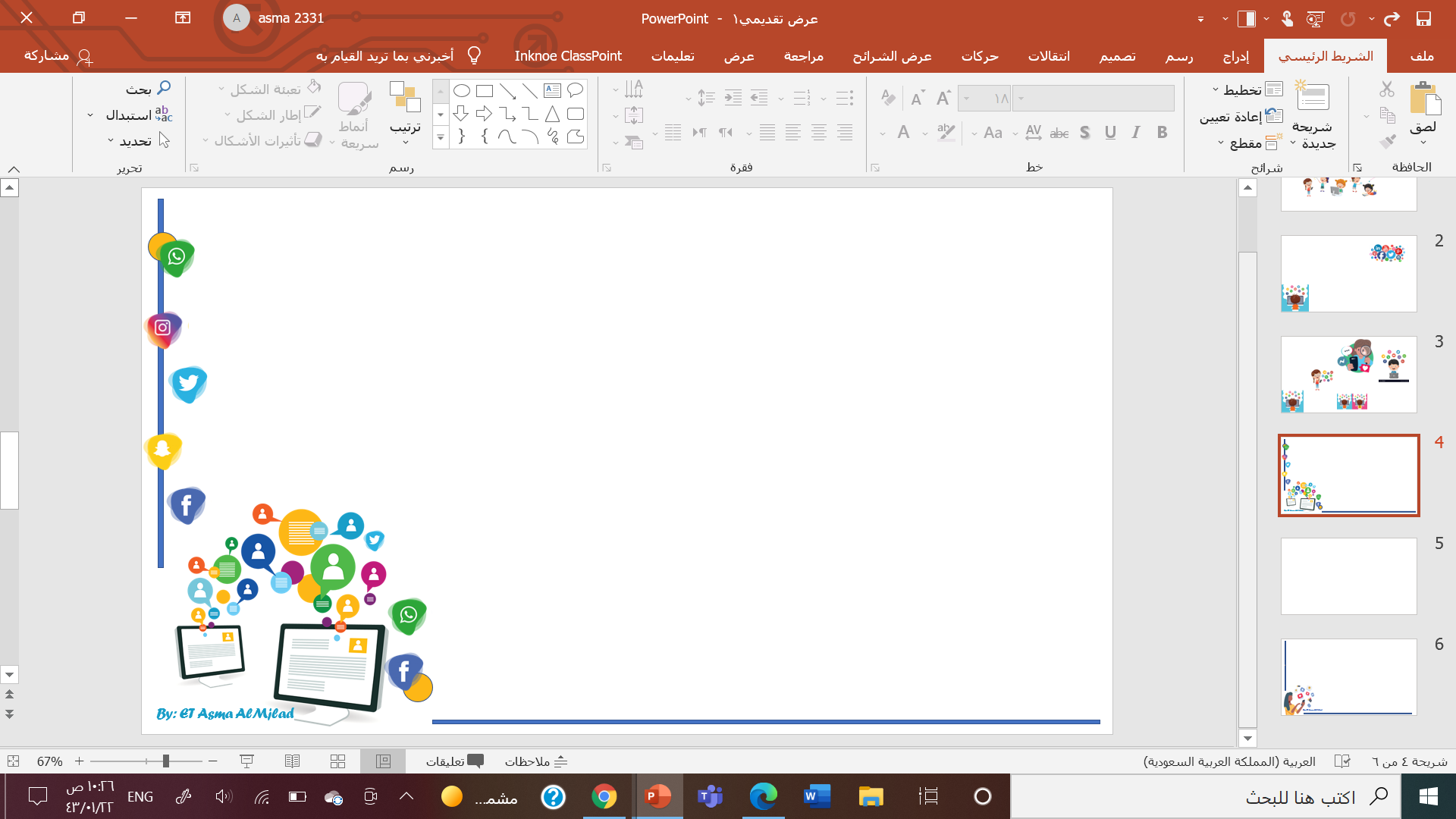 Connected by
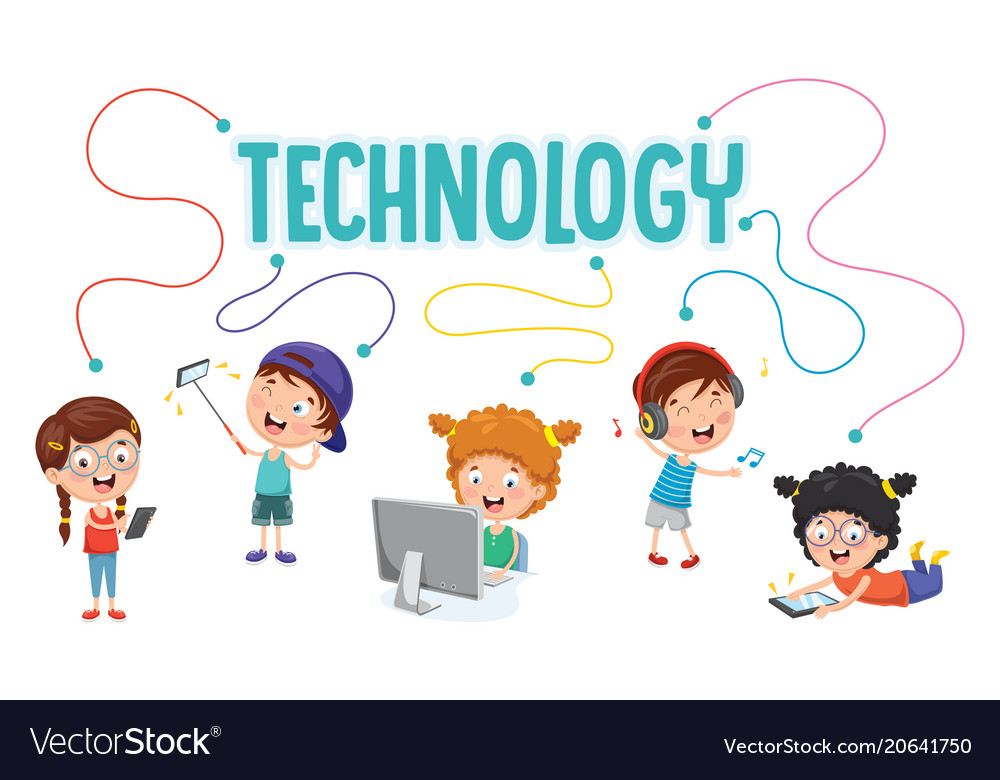 Grammar
By : Asma AlMjlad
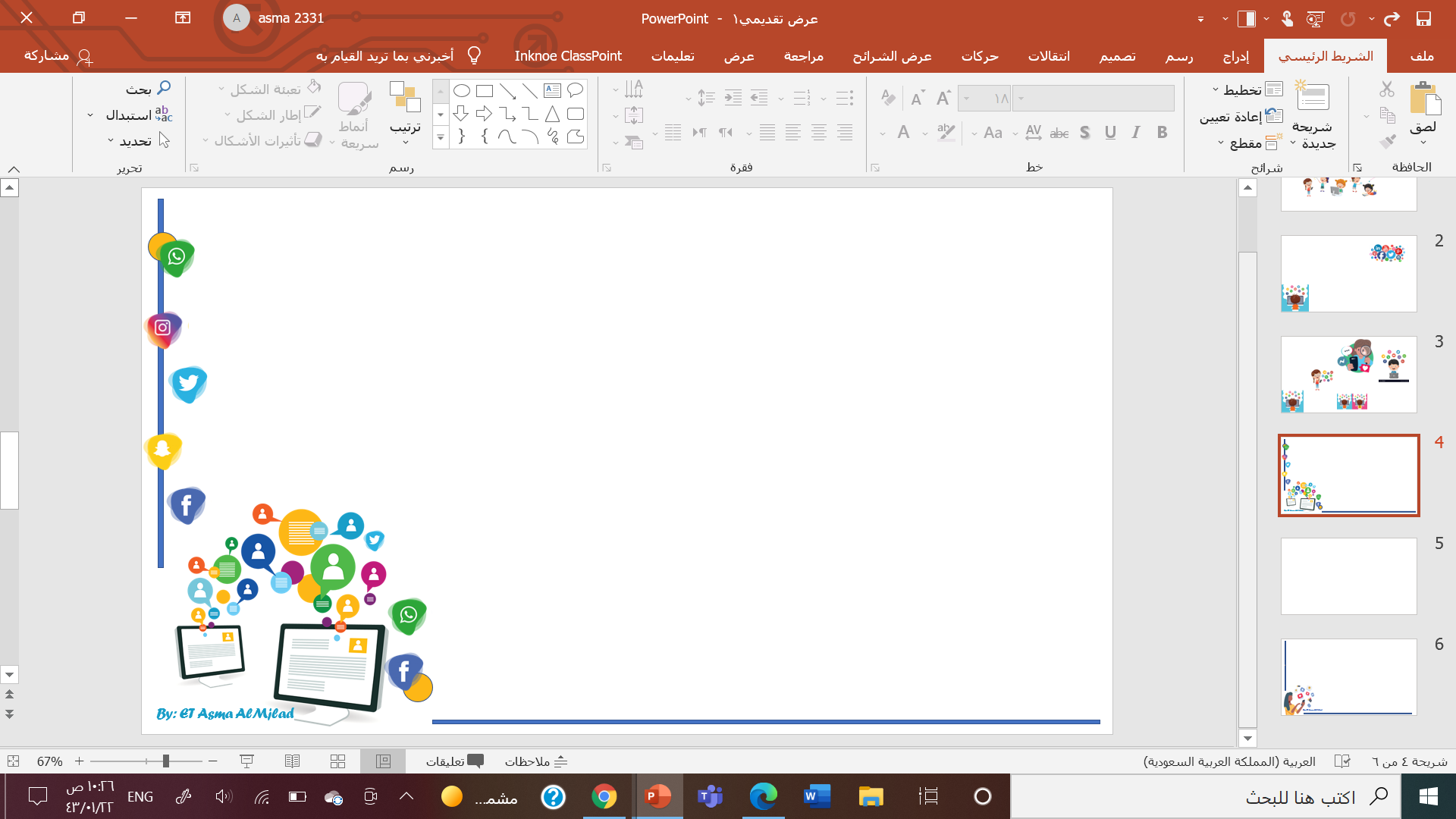 Objectives
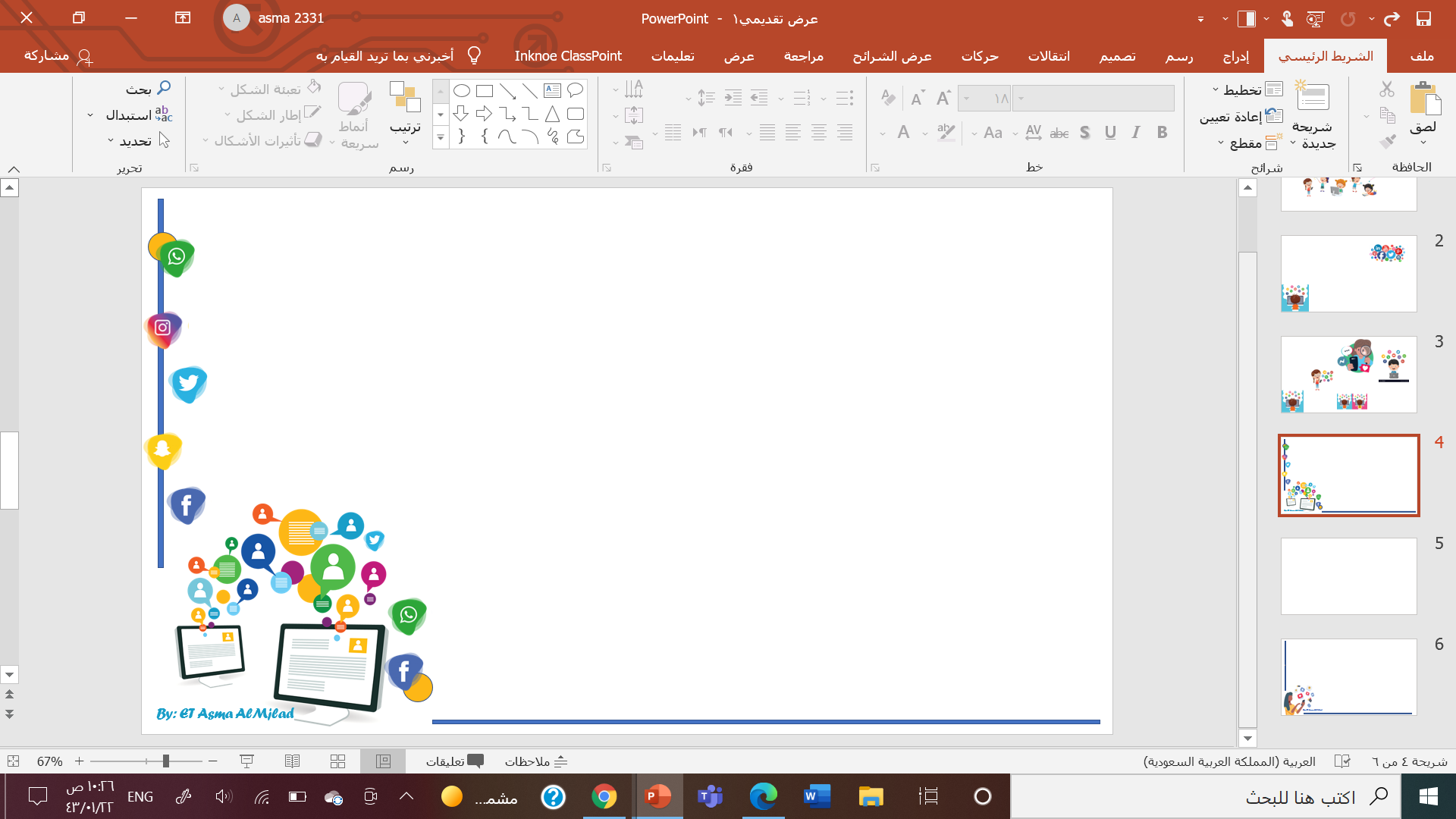 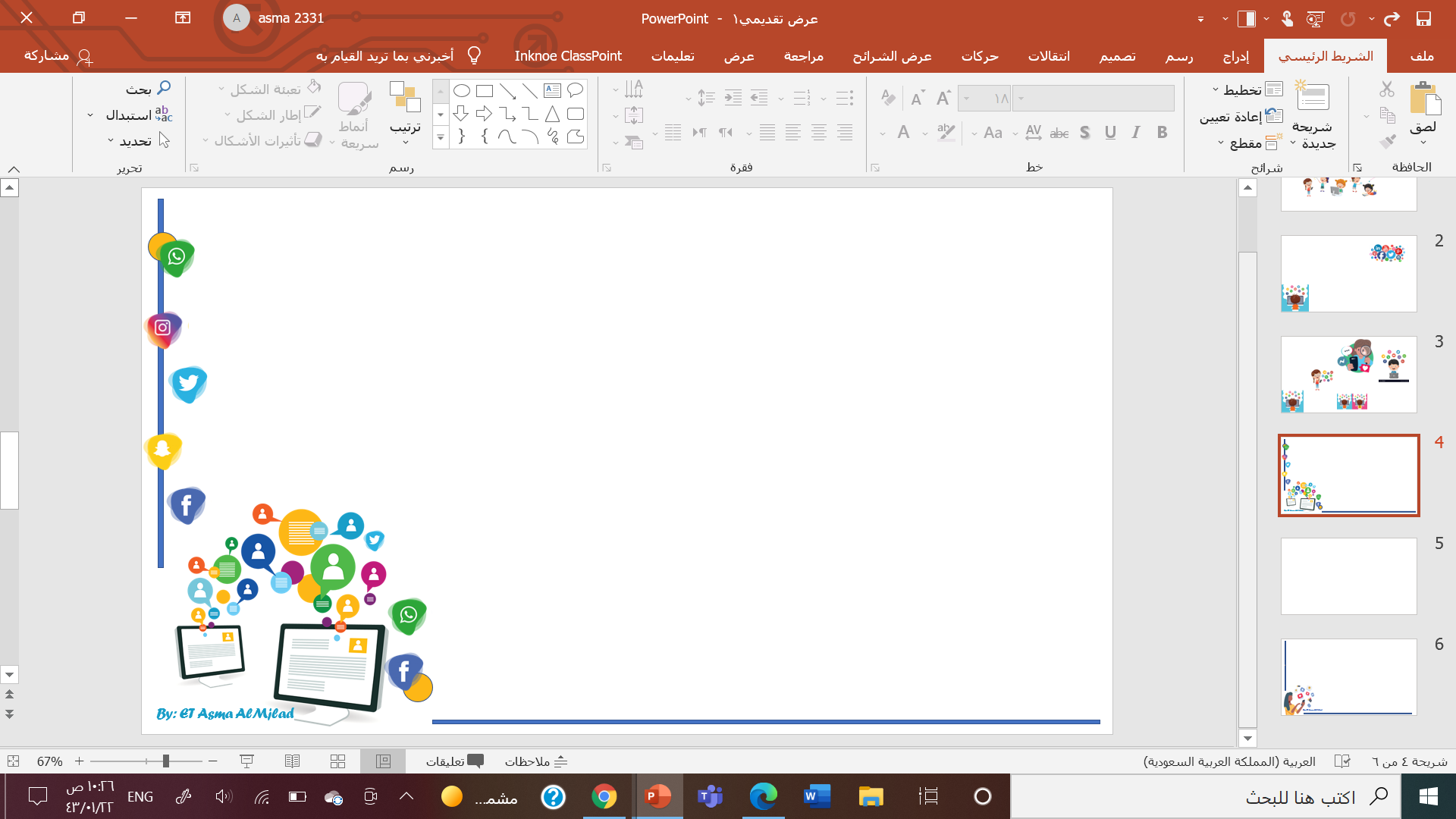 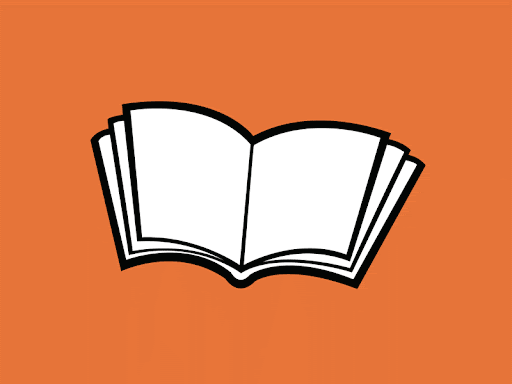 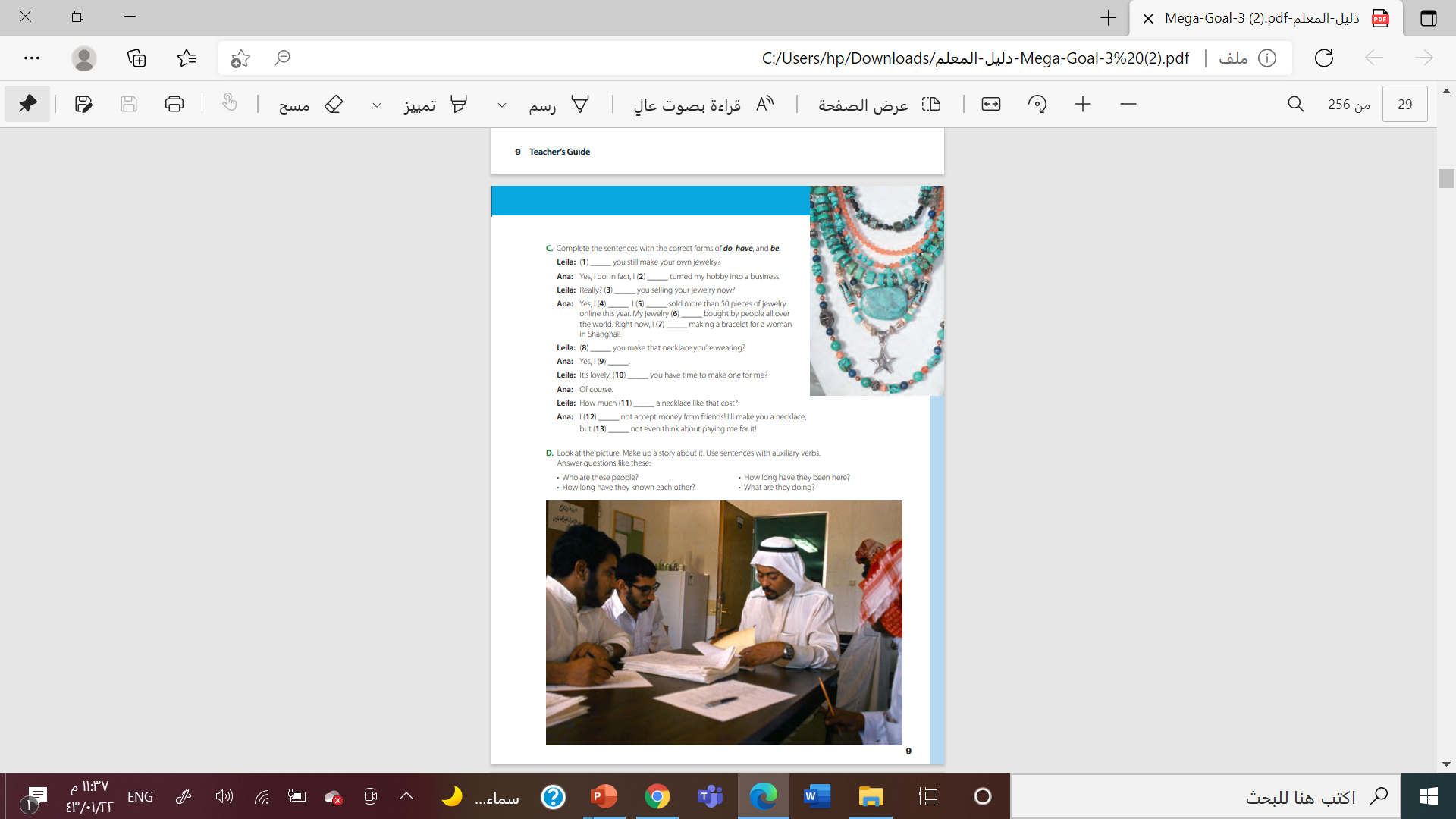 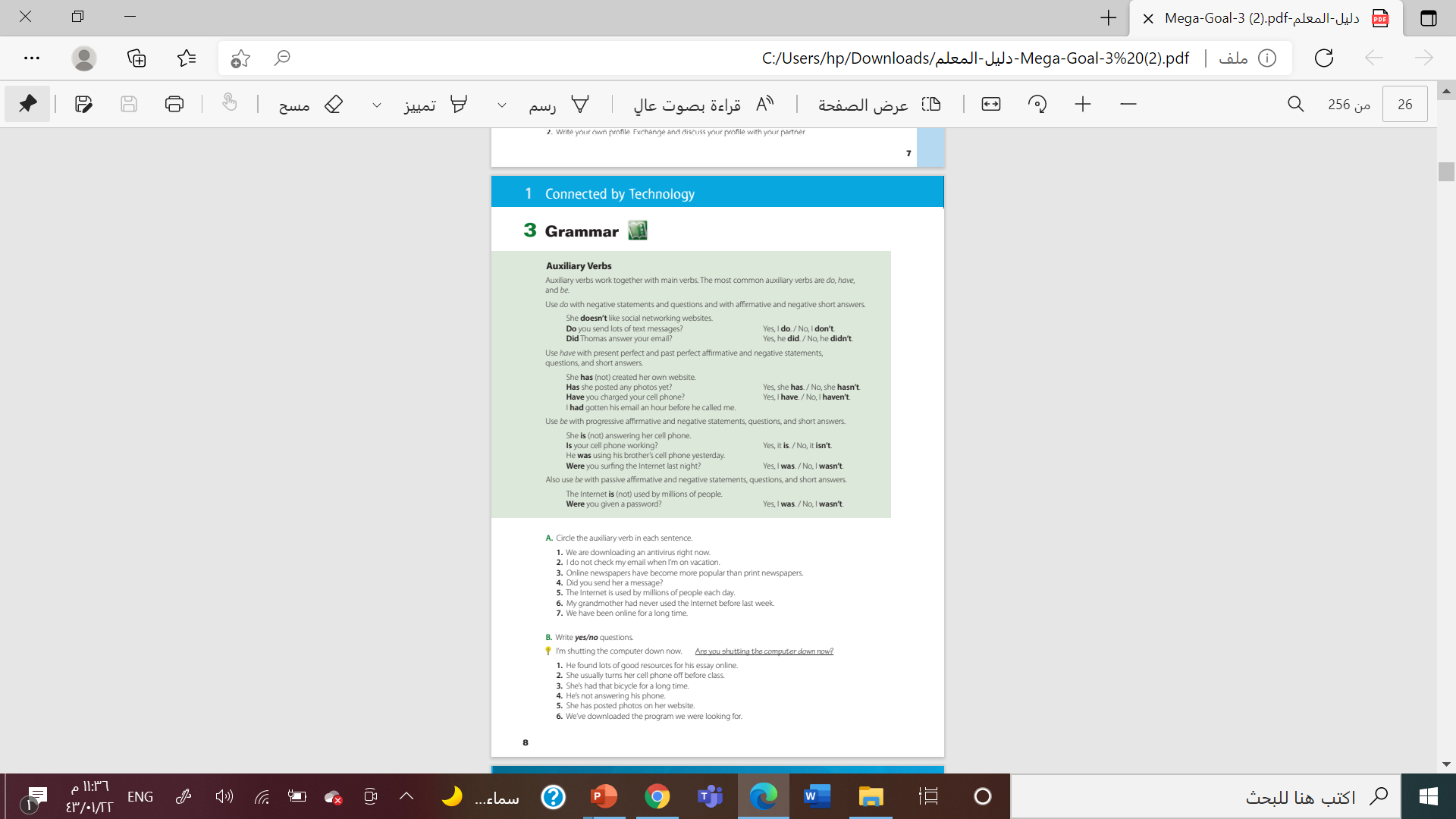 @ page 8 + 9
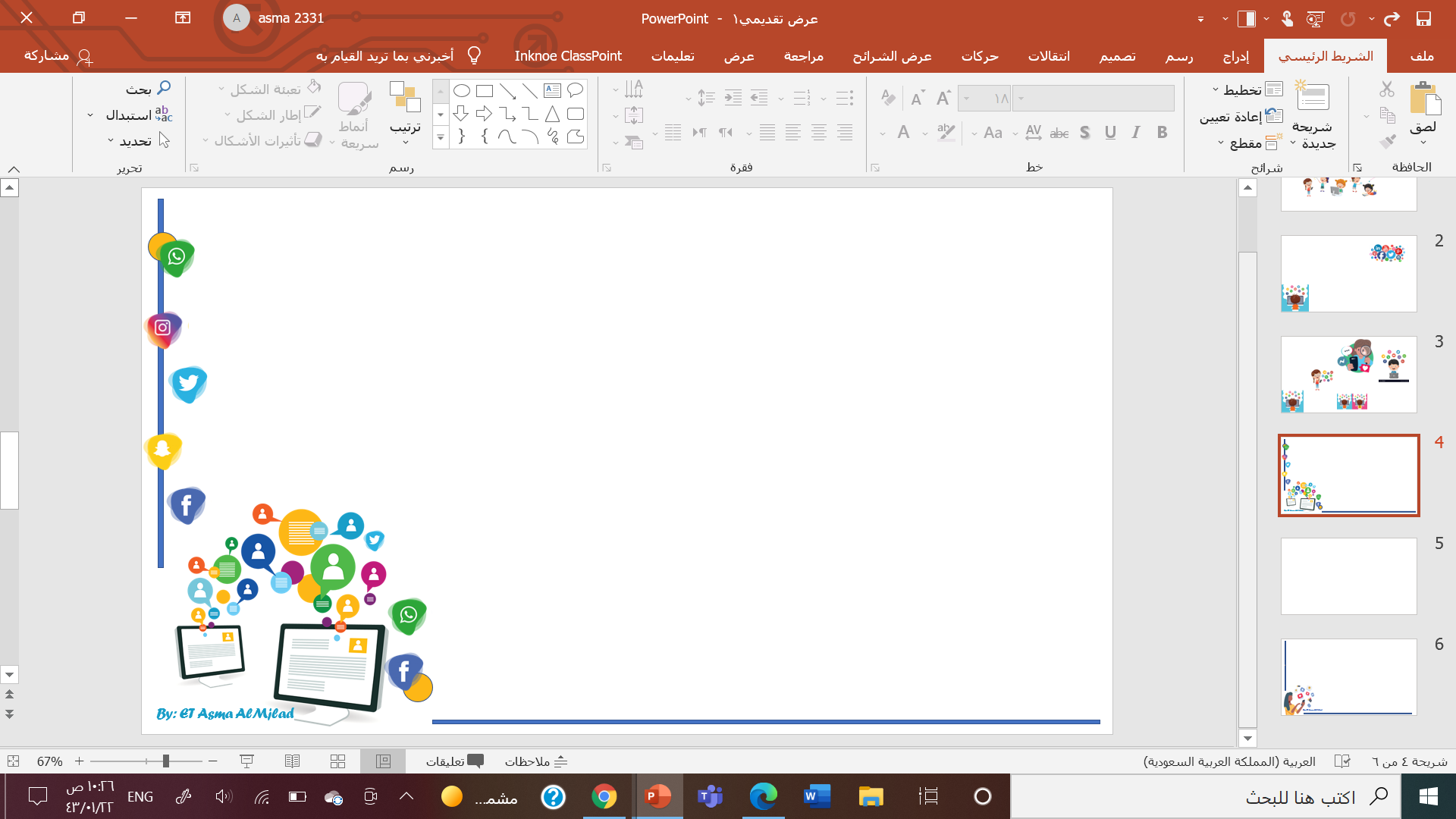 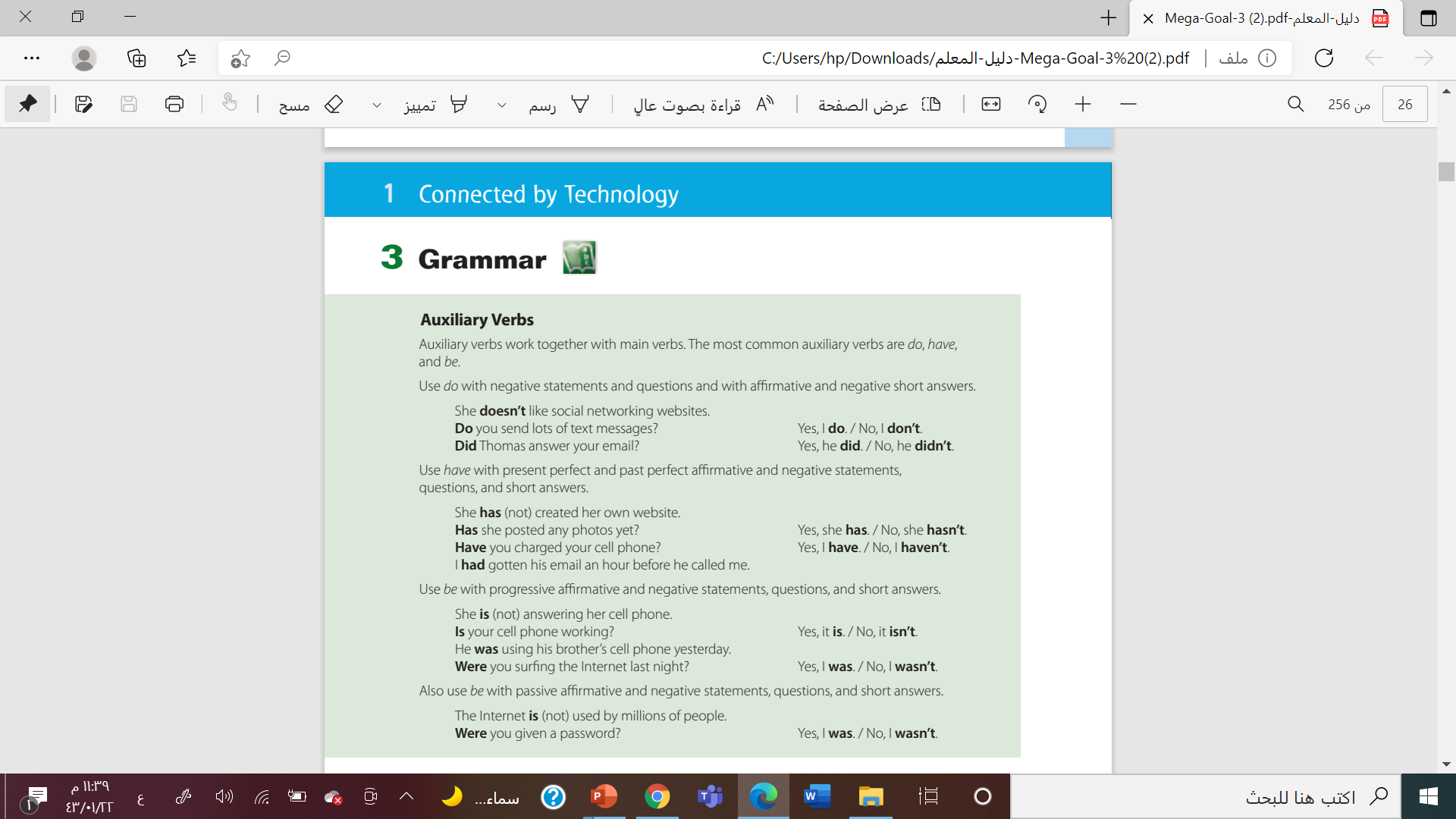 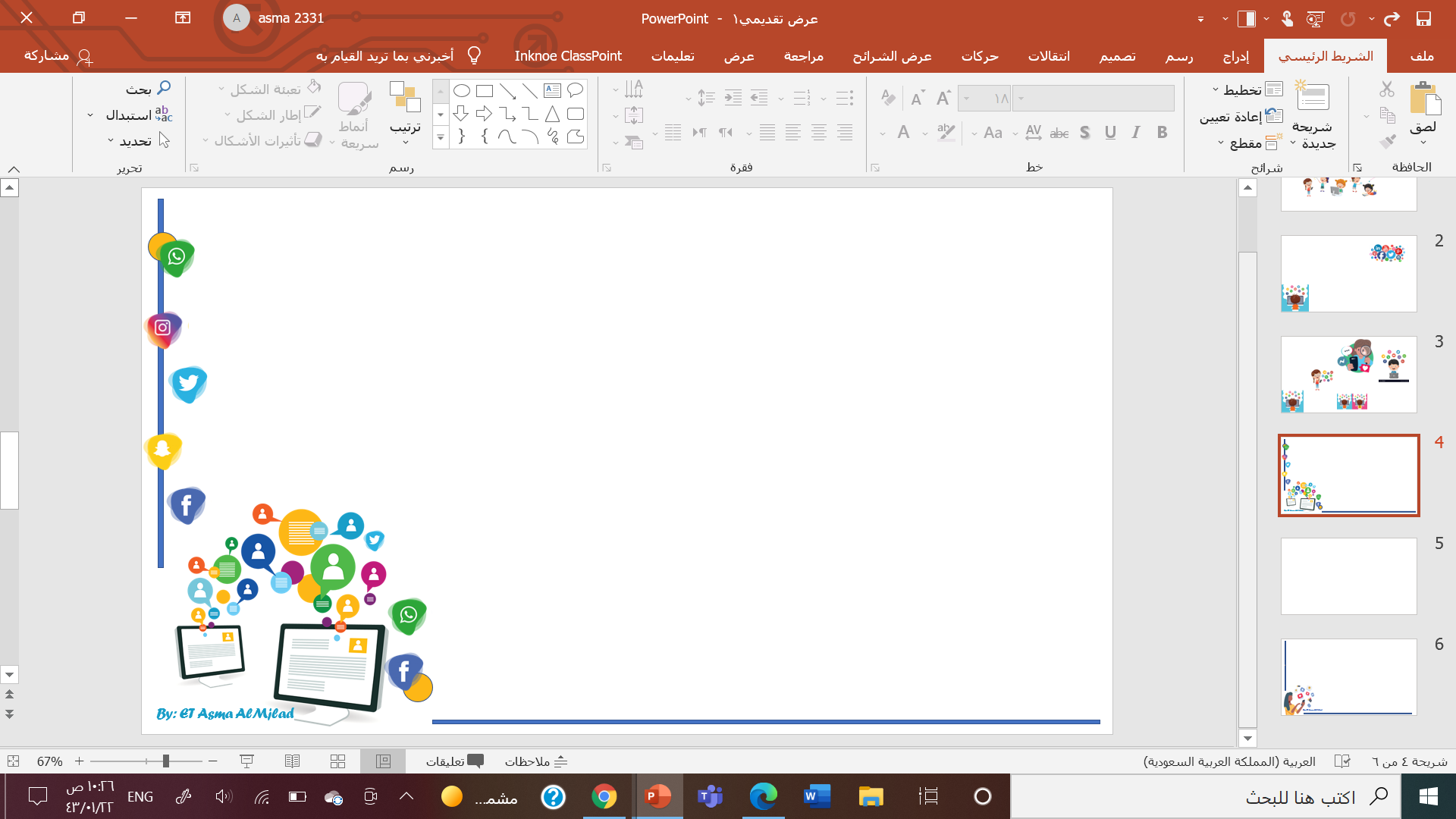 What are the colored words  called?
Sara is cooking the lunch
They don’t play football
Have you charged your cell phone?
I was working here
Dose he go to the mall?
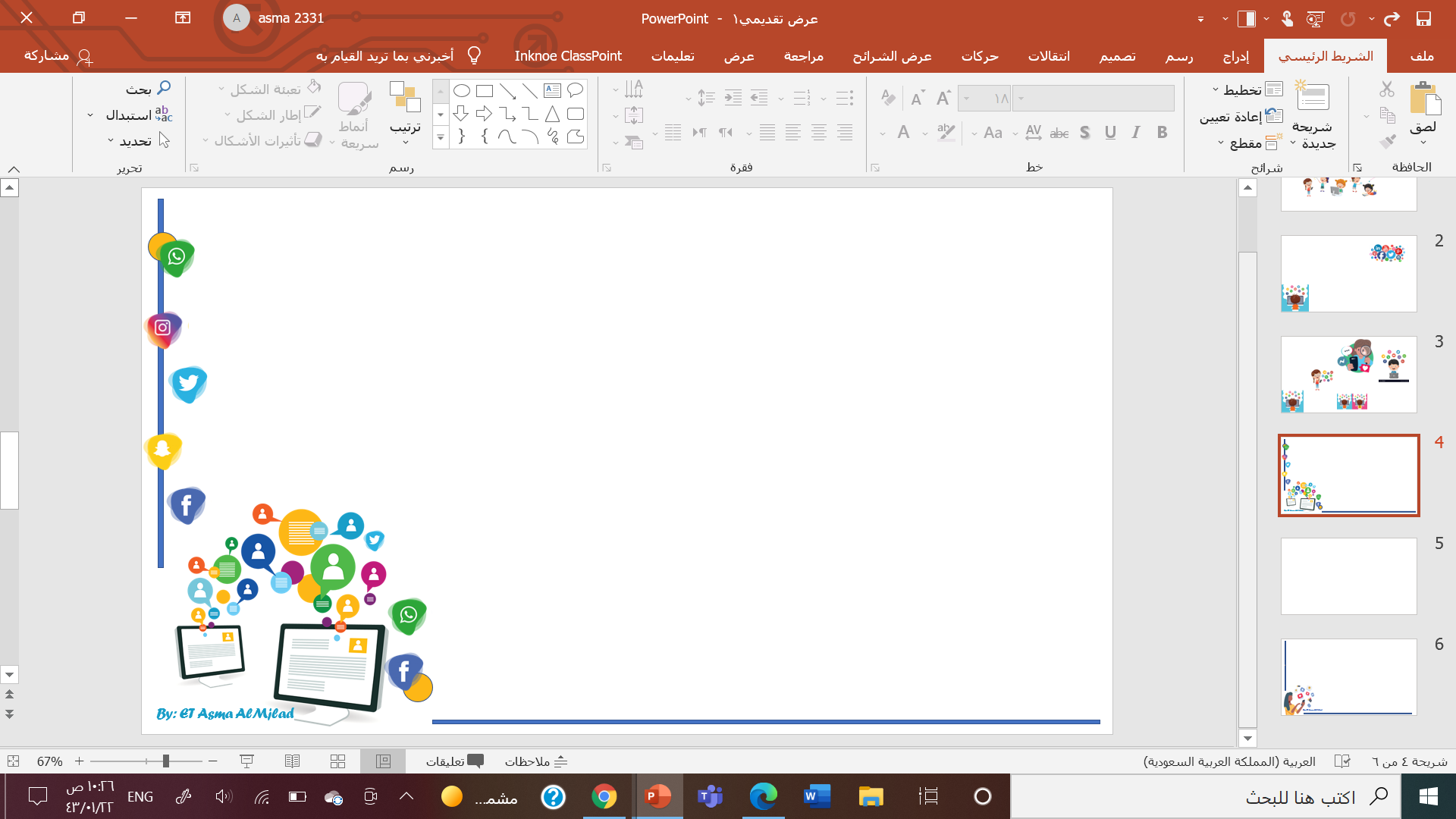 Auxiliary Verbs
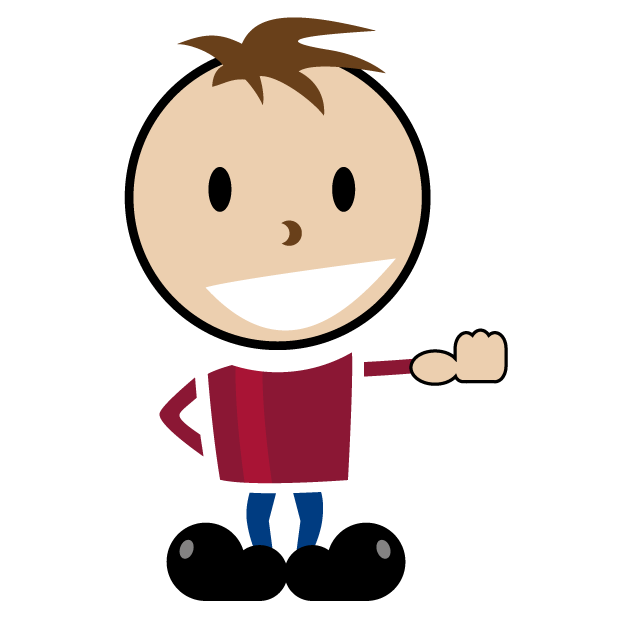 Don’t have meaning
Show the tenses
Used in making questions
Used in making negative
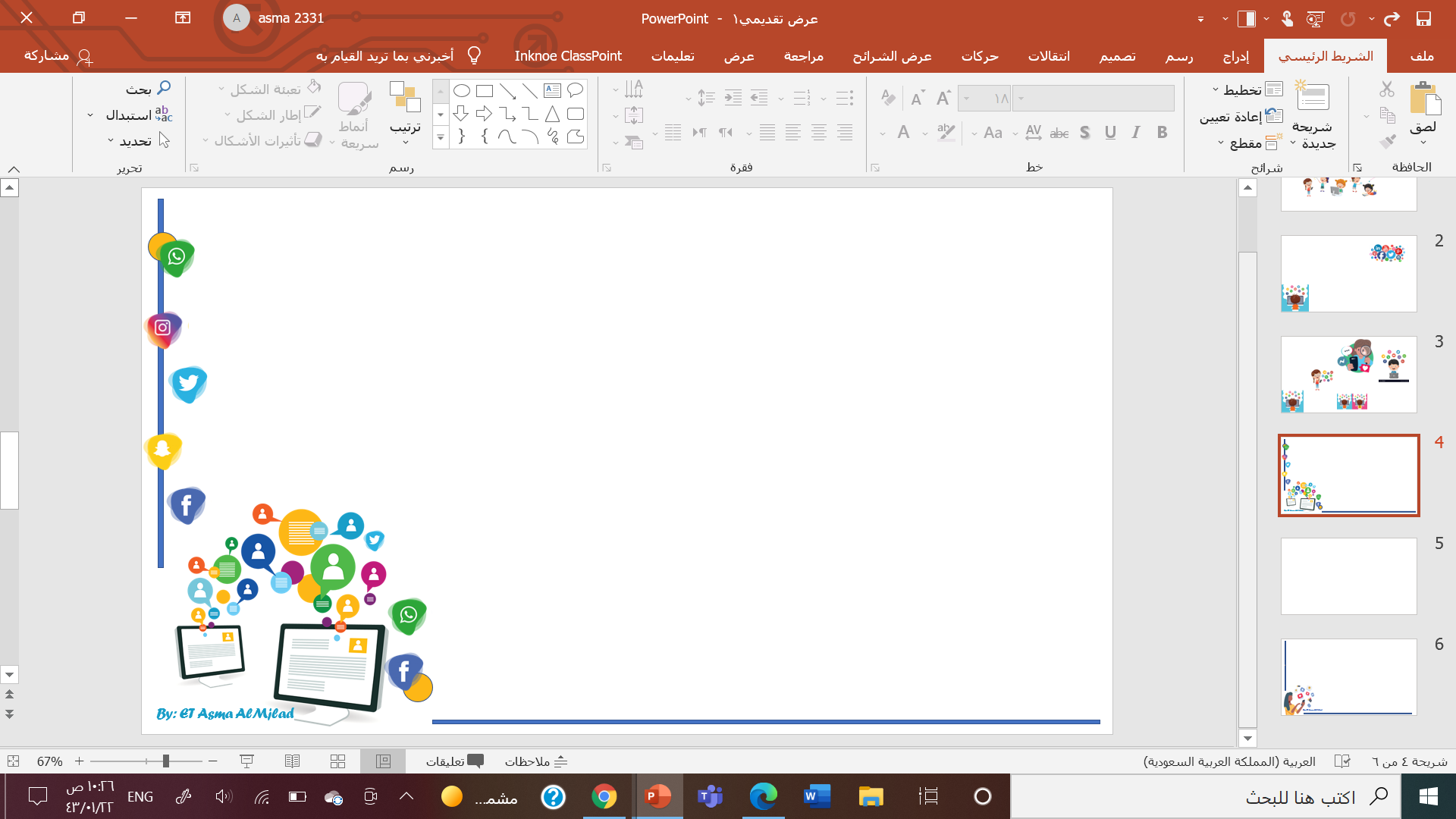 do
I     they      you     we
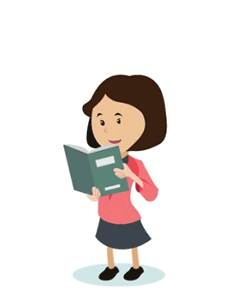 Do
does
She    he     it
I they   we   you   she  he  it
did
Use do with
 negative statements 
questions 
with affirmative 
 negative short answers.
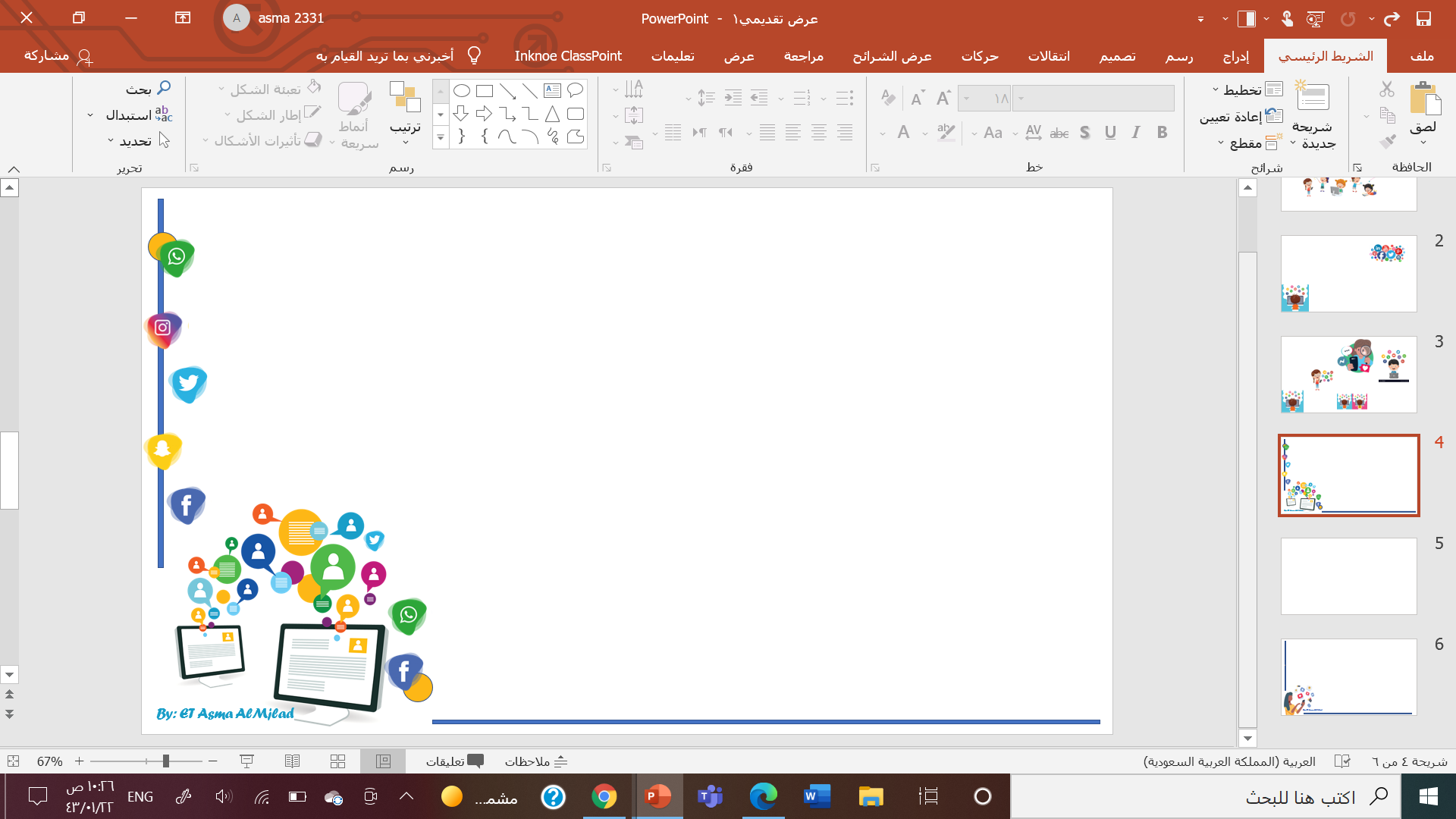 have
I     they      you     we
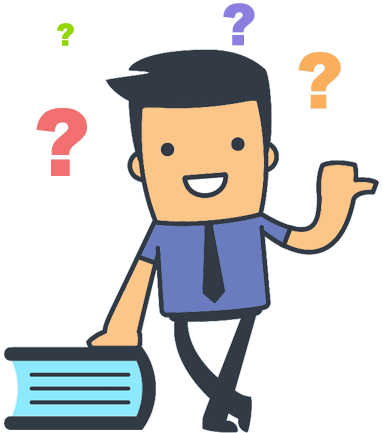 have
has
She    he     it
Use have 
with present perfect 
past perfect affirmative and negative statements,
 questions, 
and short answers.
I they   we   you   she  he  it
had
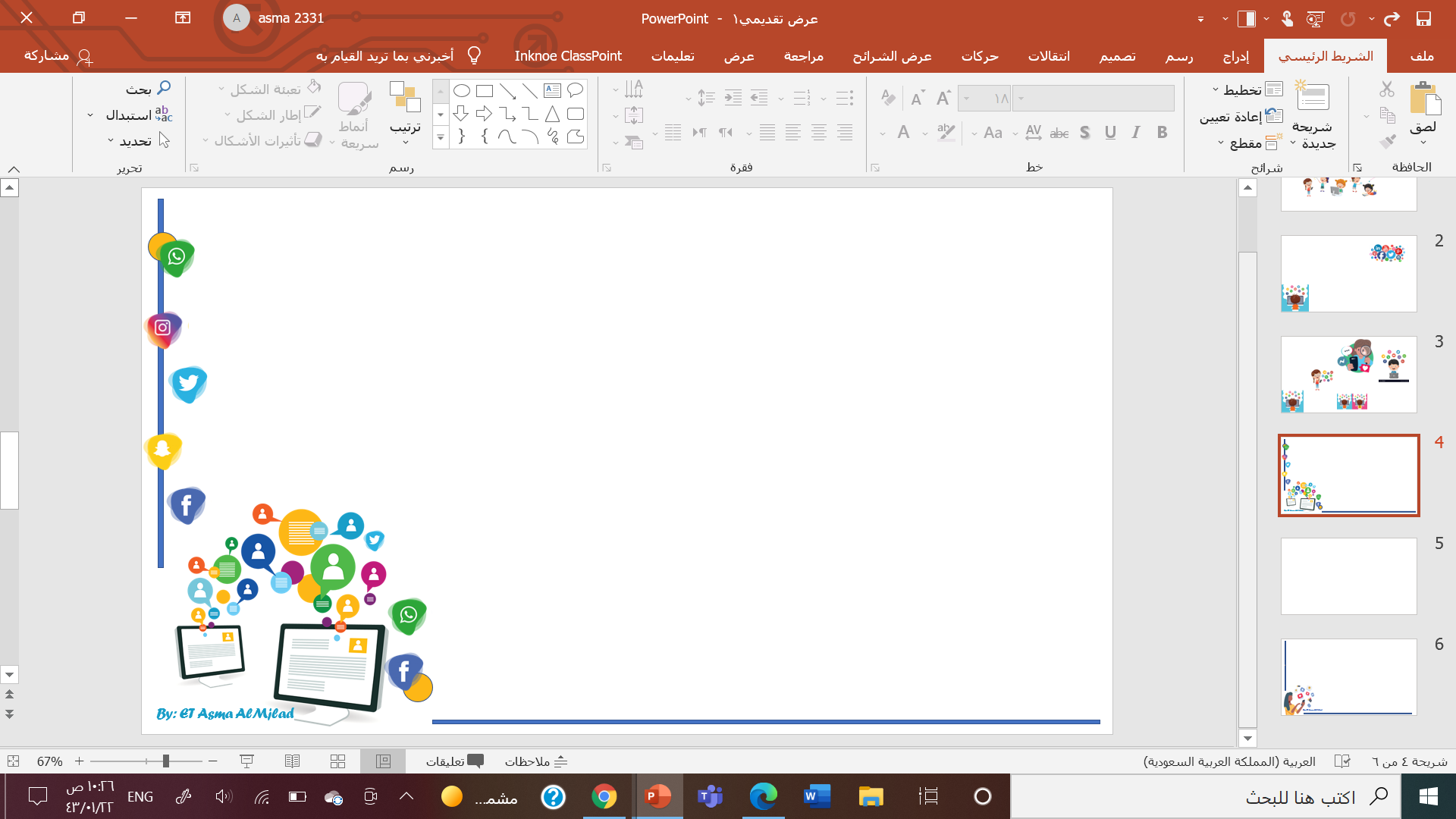 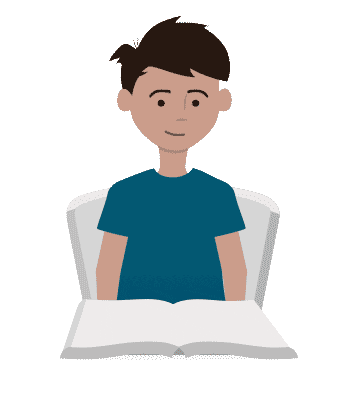 are
they      you     we
be
She    he     it
is
Use be 
with progressive affirmative and negative statements,
 questions,
 and short answers.
Passive
I
am
were
they   we   you
was
I   she  he  it
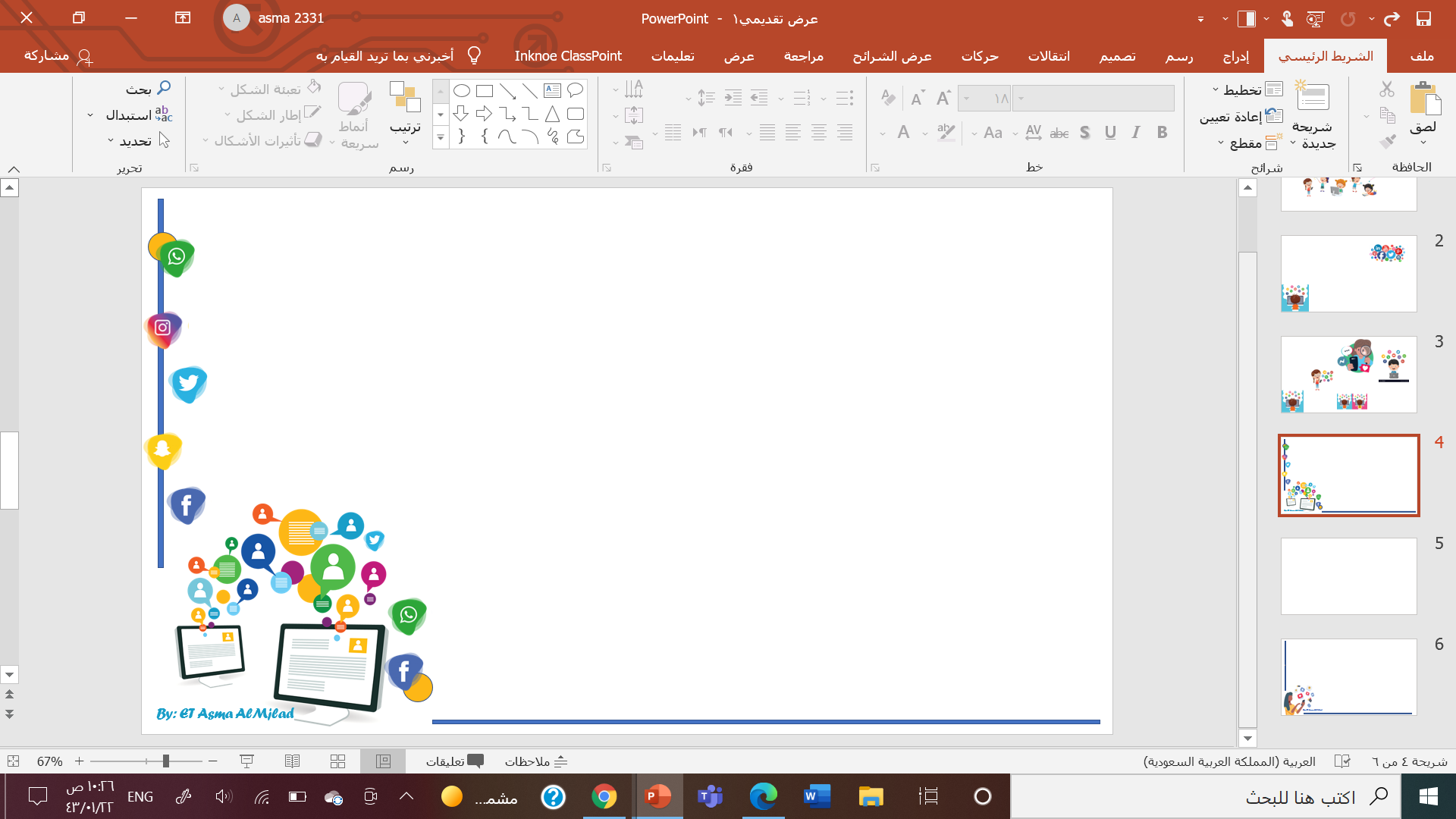 Do
Form

Subject   +   (do / does / did)  not   +   v

She doesn’t play tennis  

(Do / Does / Did)  not   +    subject   +   v …… ?


Did you read the book ?
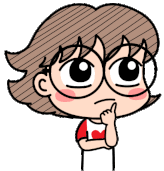 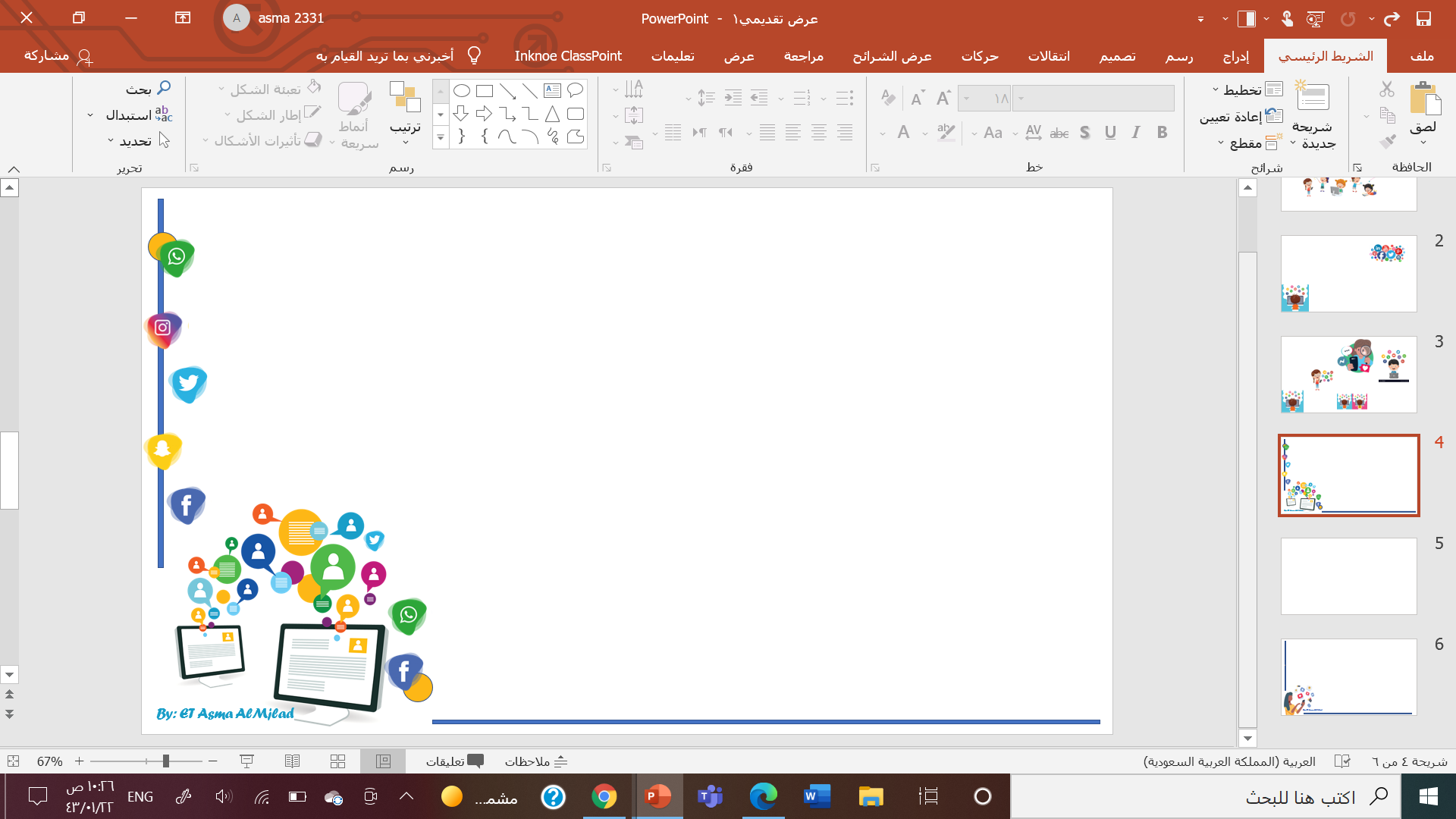 have
Form …. ?

Subject   +   HAVE (not)    + v3 ……….
Omar has finished his homework 


HAVE (not)  +  subject   +  v3 ……. ?
Have you tried sushi ?
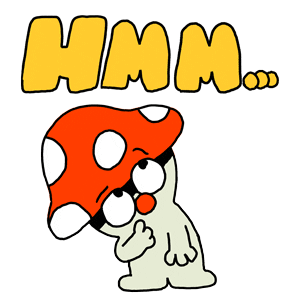 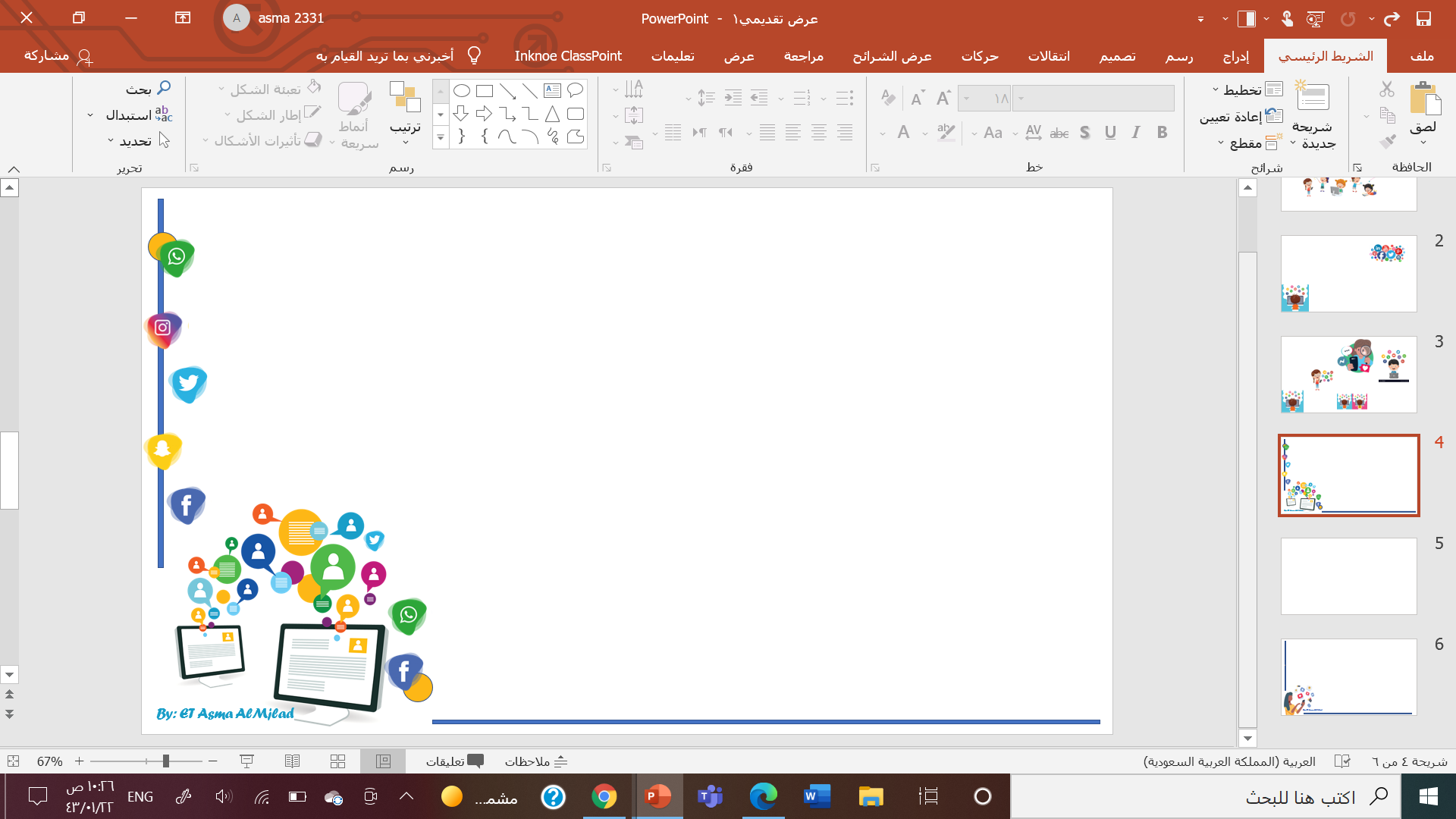 Be
Form
Subject   +   (Be)  not   +  V-ing ……….
They are hanging out 
Be   +  subject   +  V-ing ……. ?
Was he working in the bank?
Subject   +   (Be)  not   +  V3 ……….
The door was opened by Ali
Be   +  subject   +  V3 ……. ?
Were you given a password?
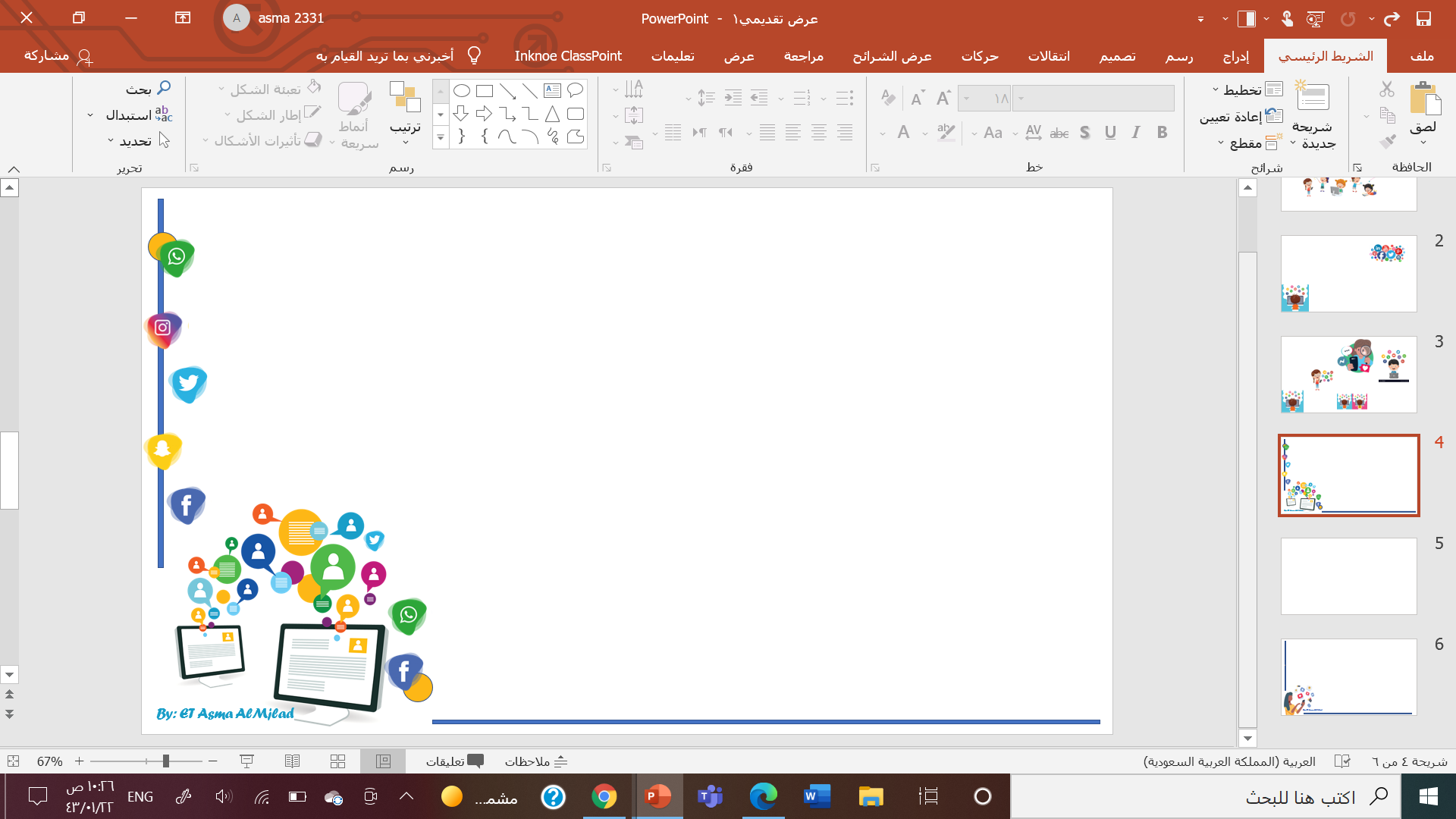 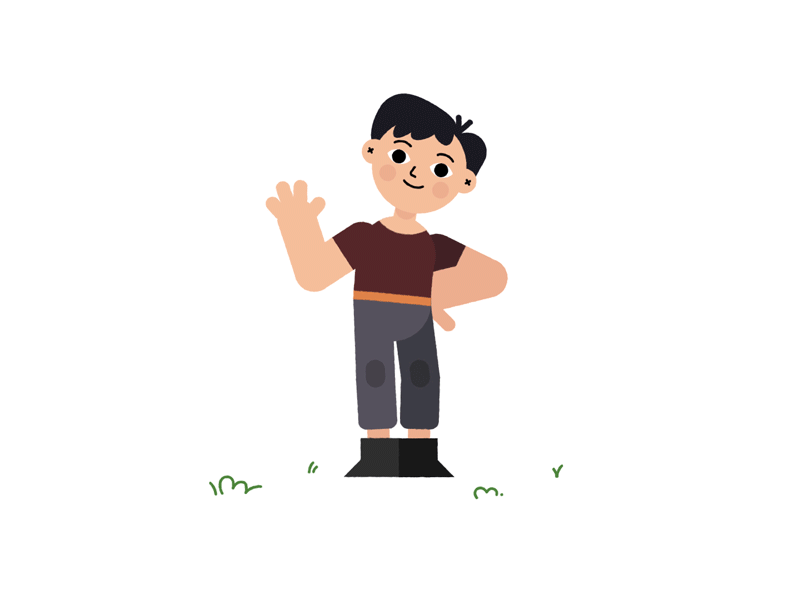 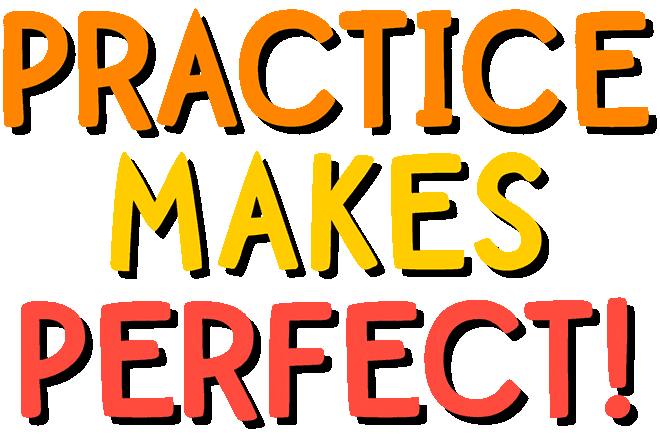 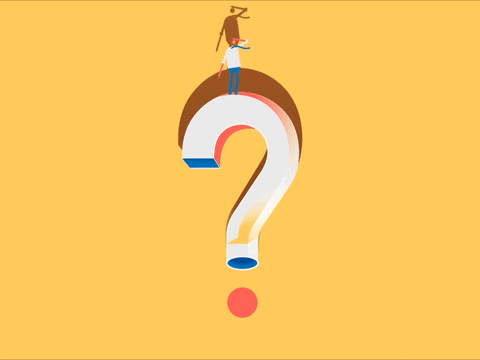 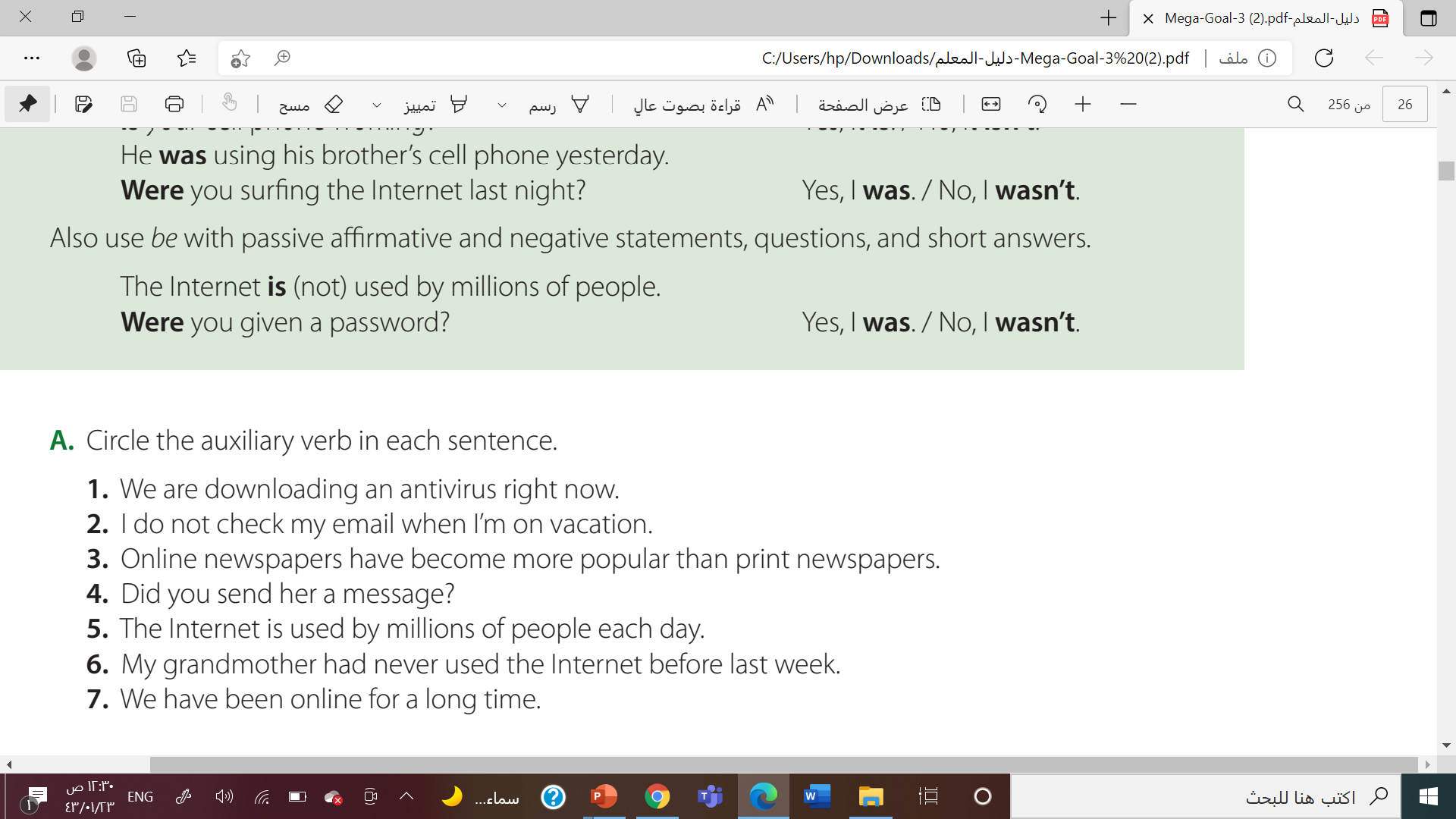 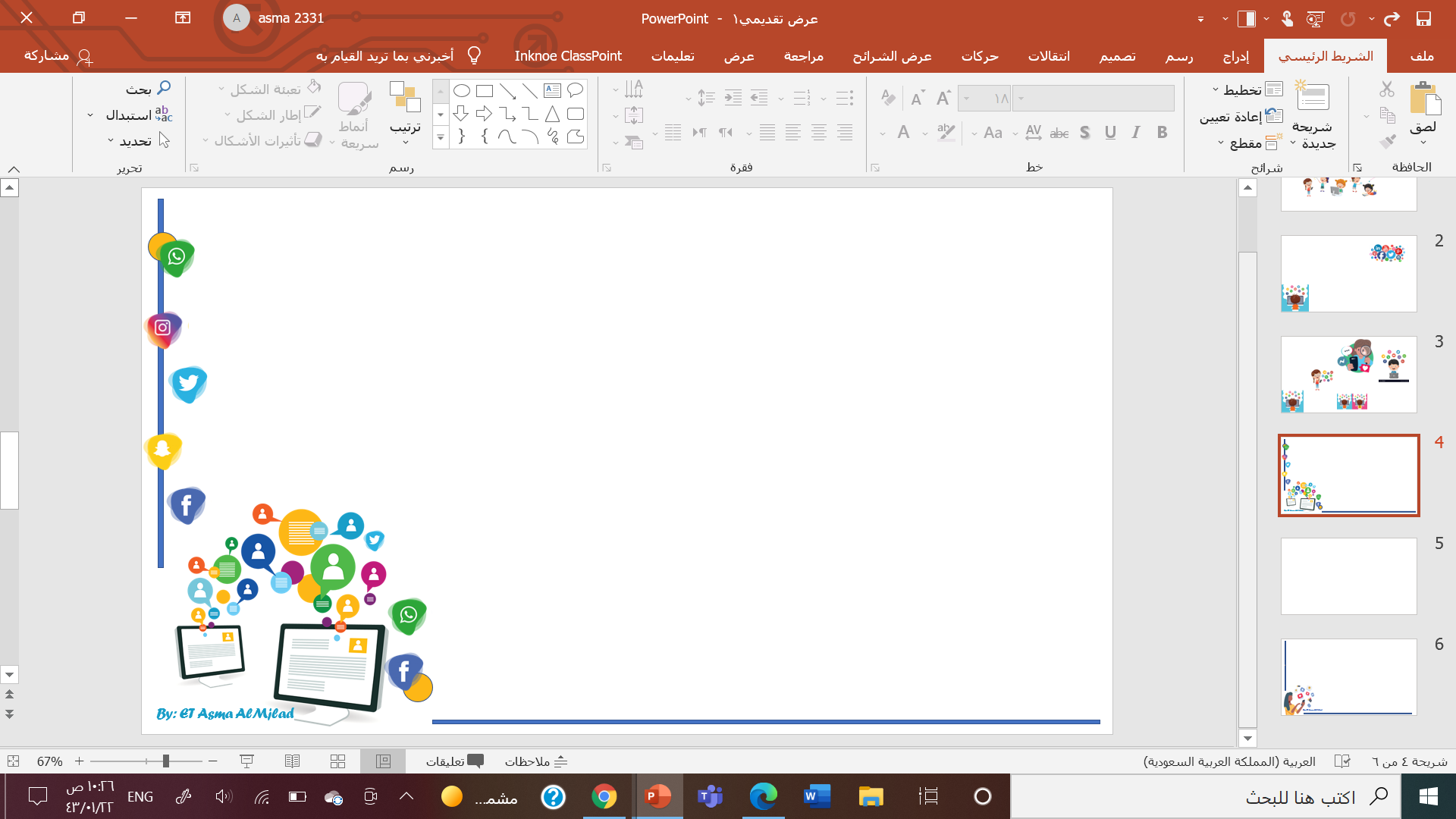 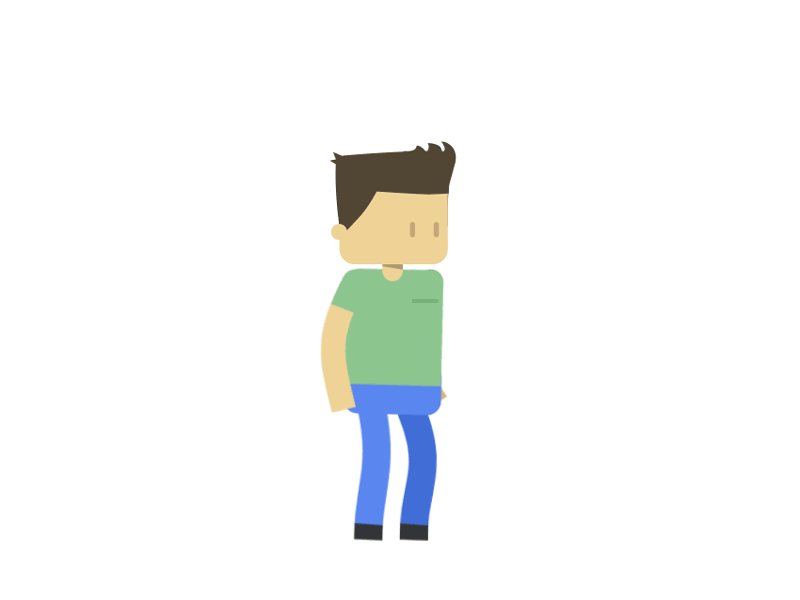 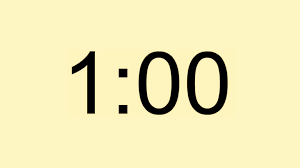 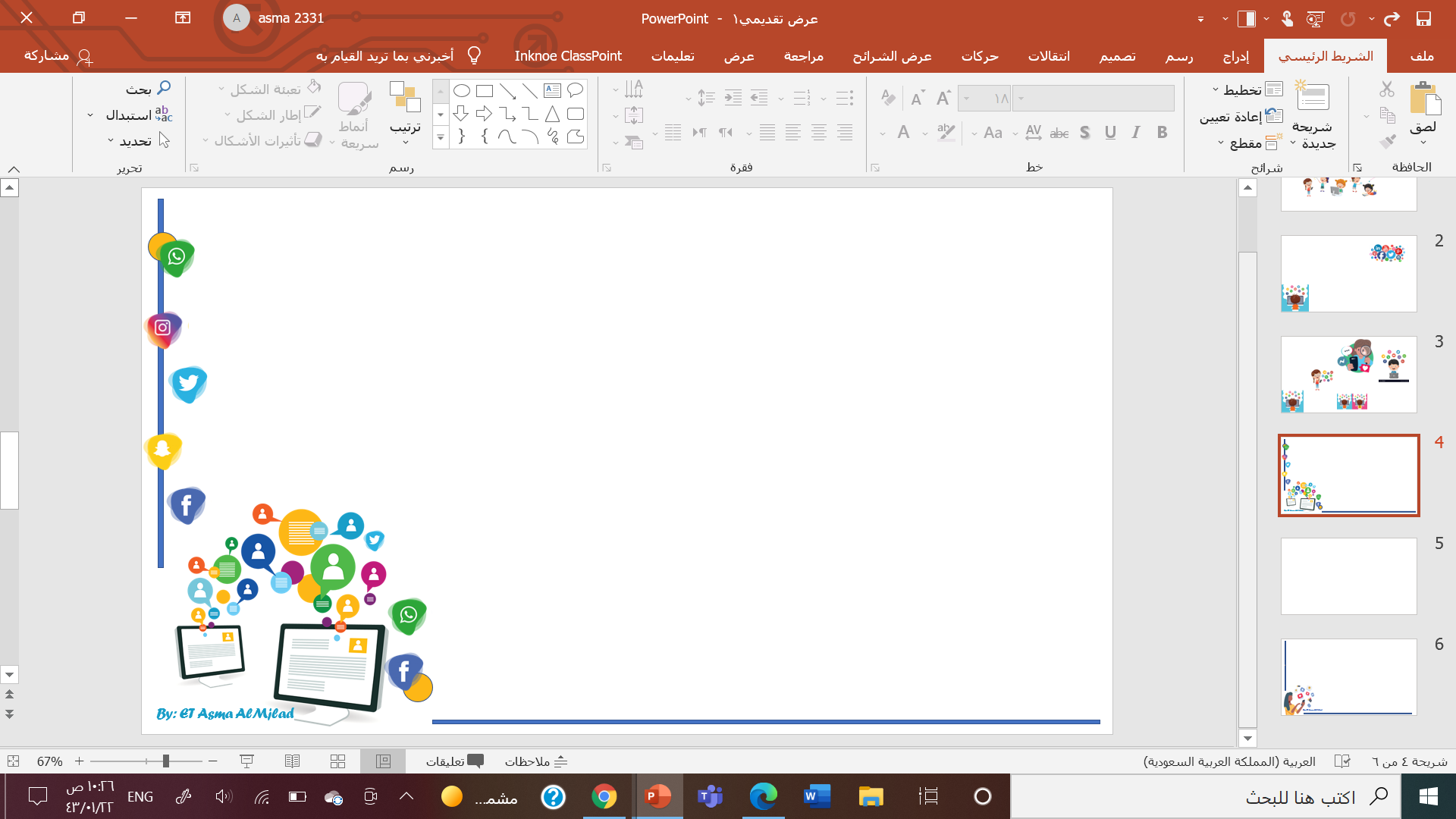 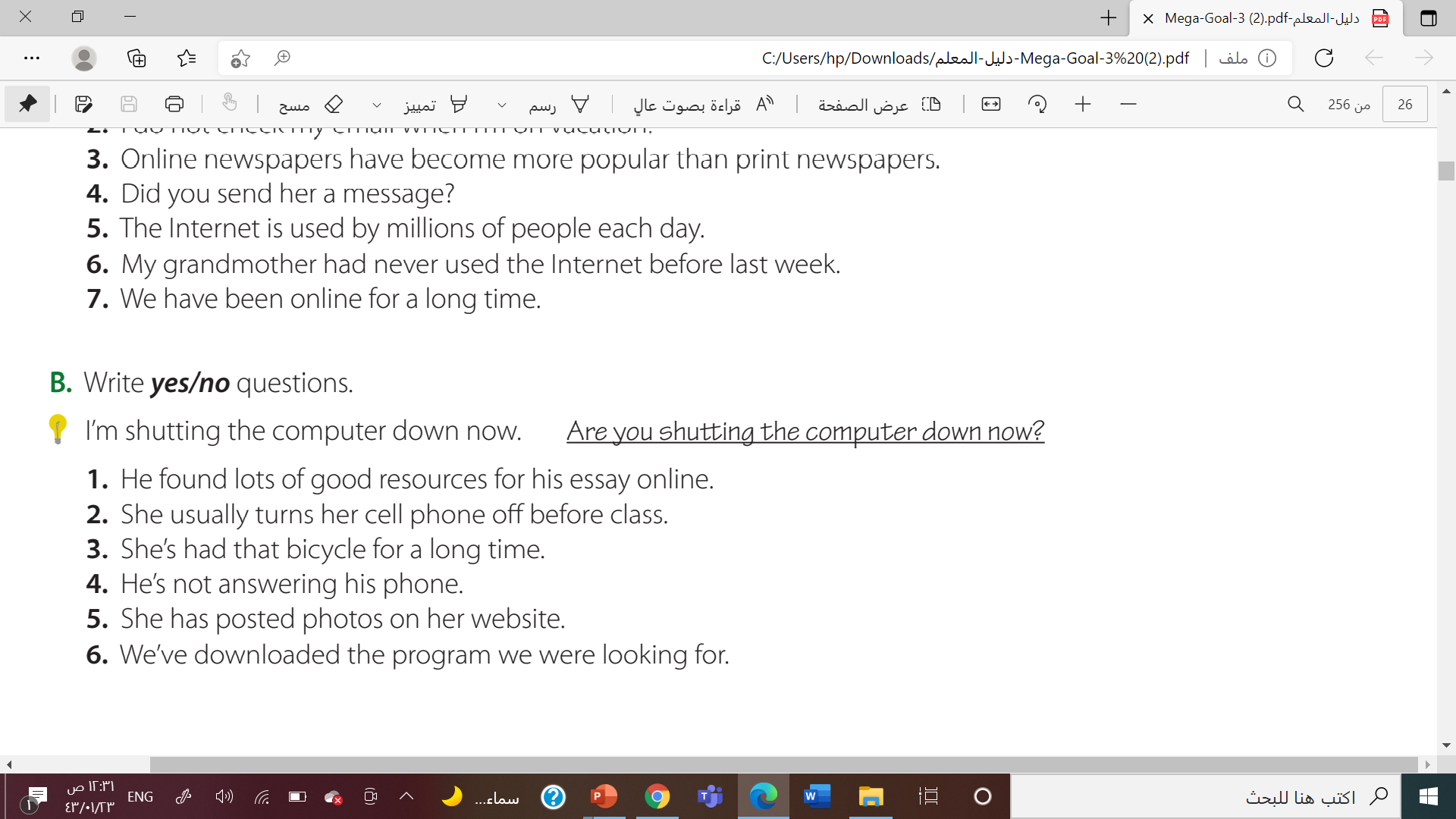 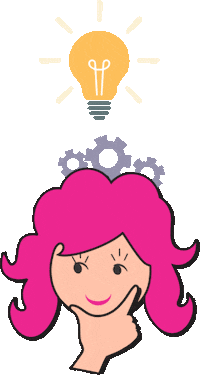 1. Did he find lots of good resources for his essay online?
2. Does she usually turn her cell phone off before class?
3. Has she had that bicycle for a long time?
4. Is he not answering his phone?
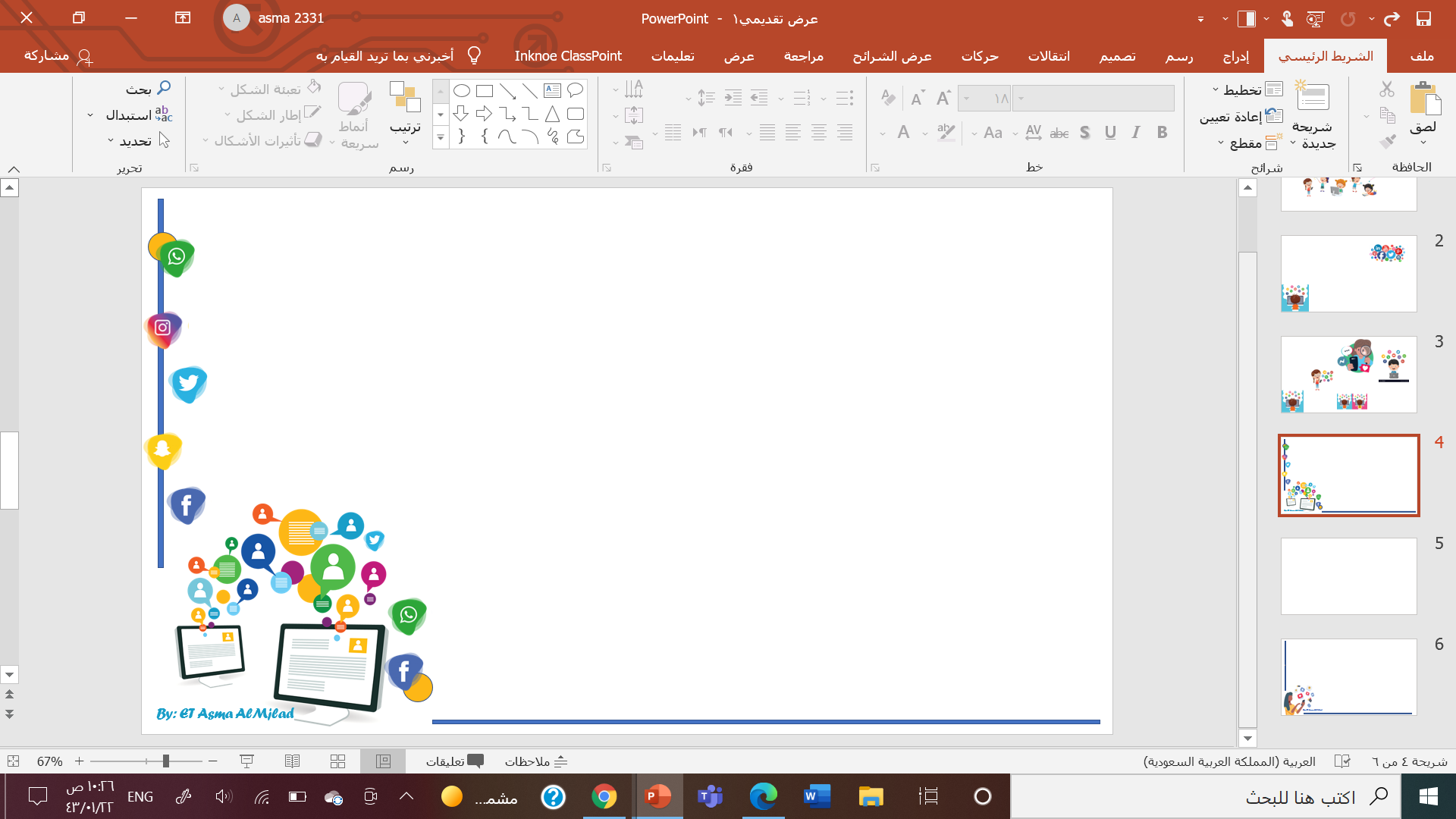 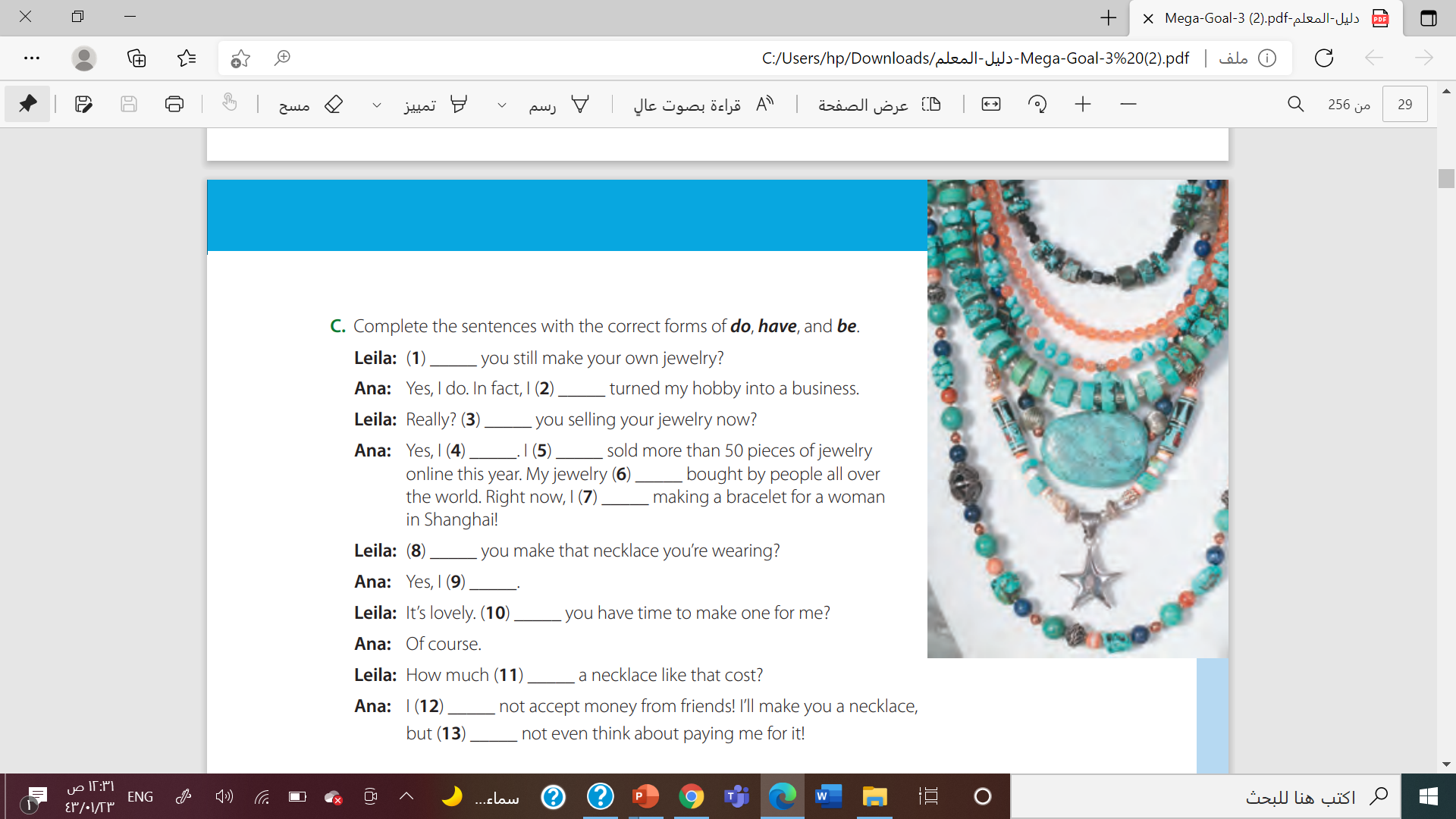 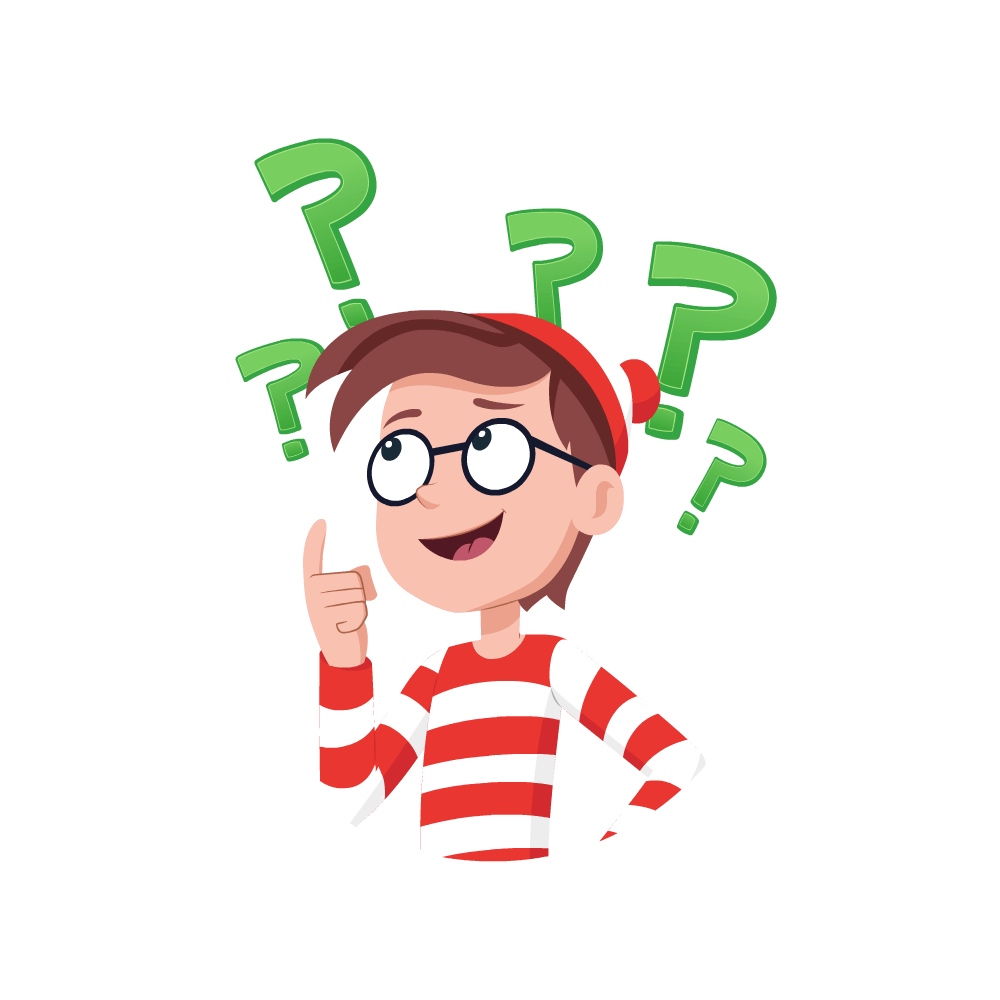 do
have
are
have
am
is
am
Did
Did
do
does
do
do
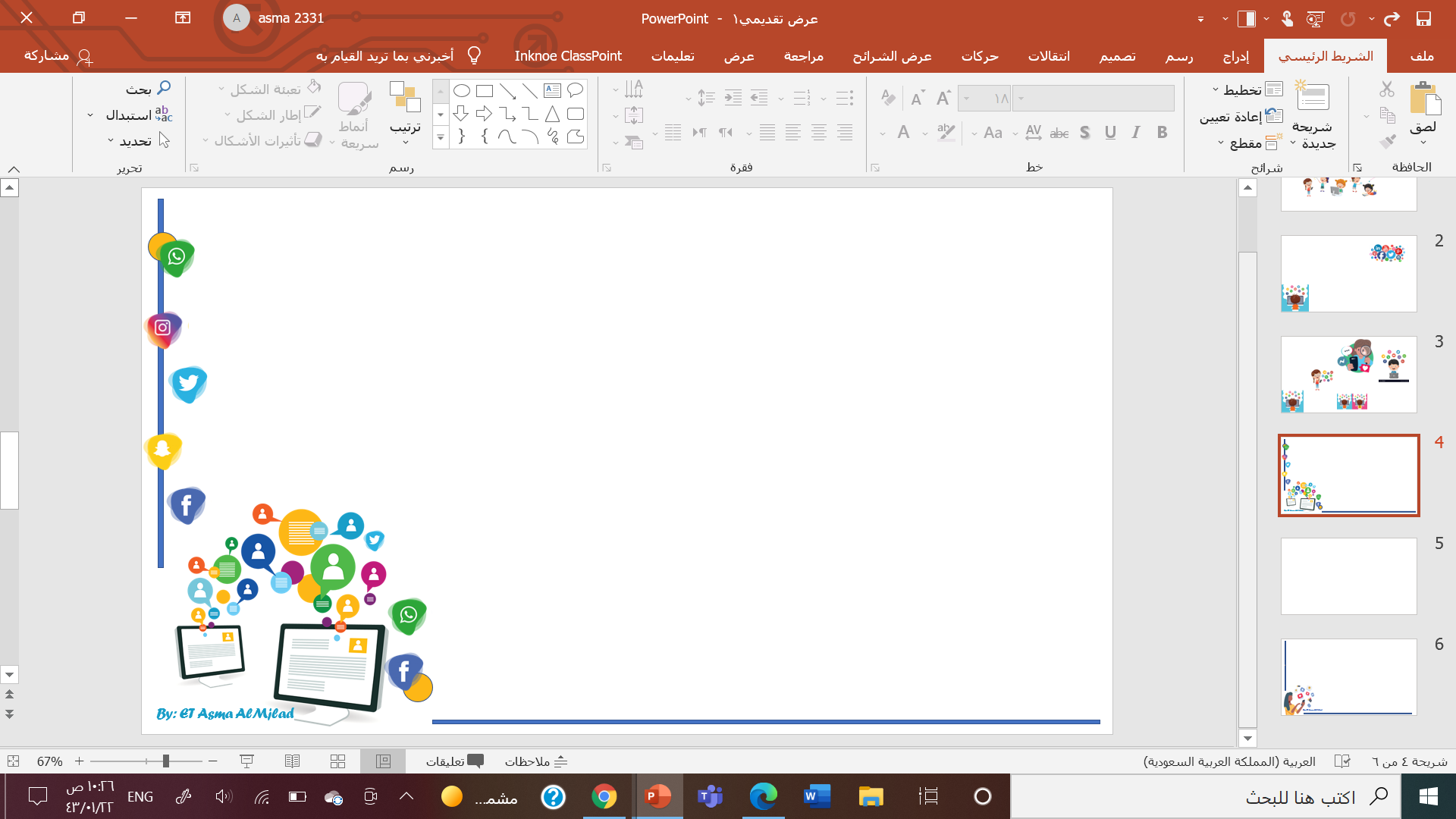 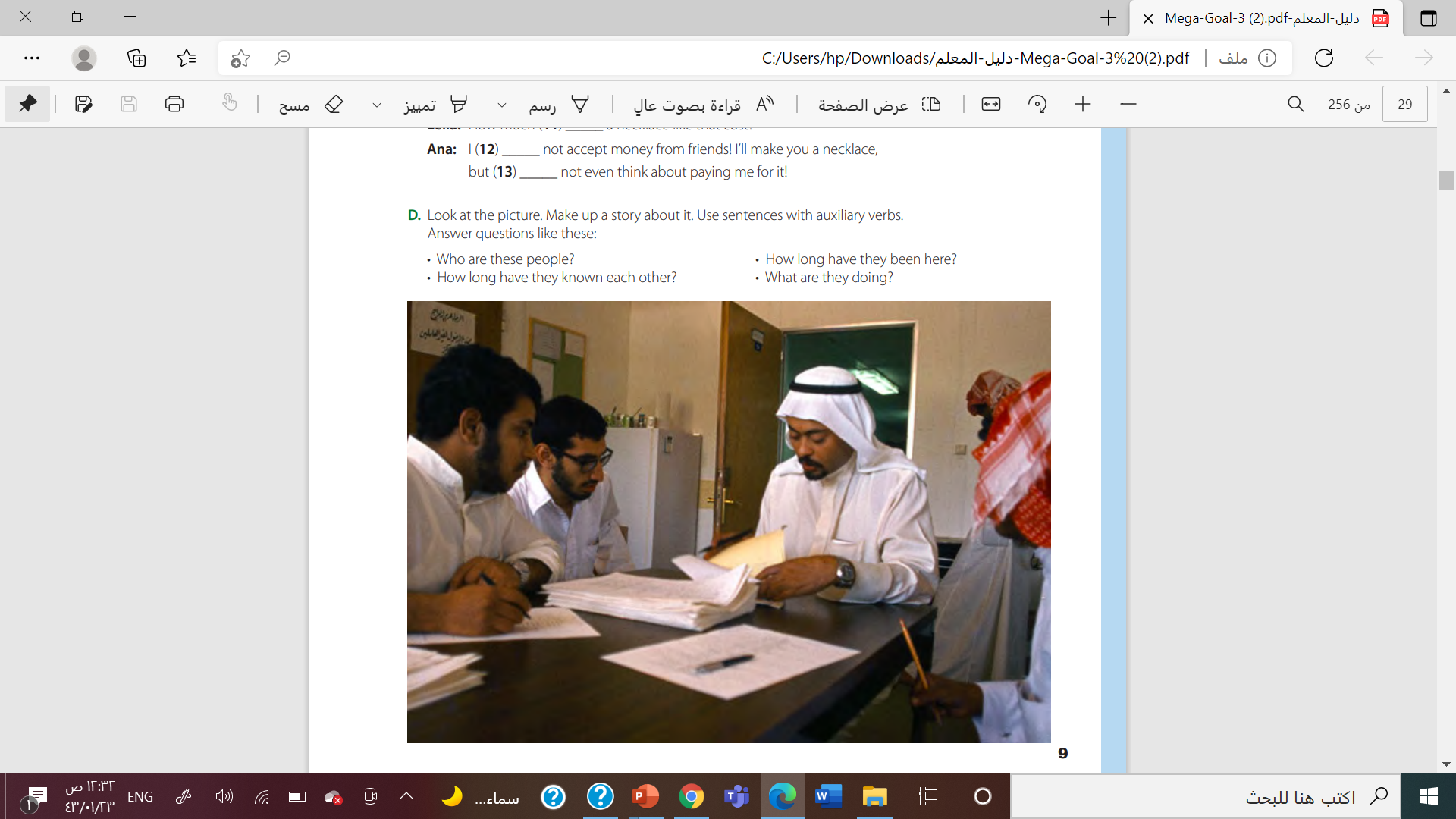 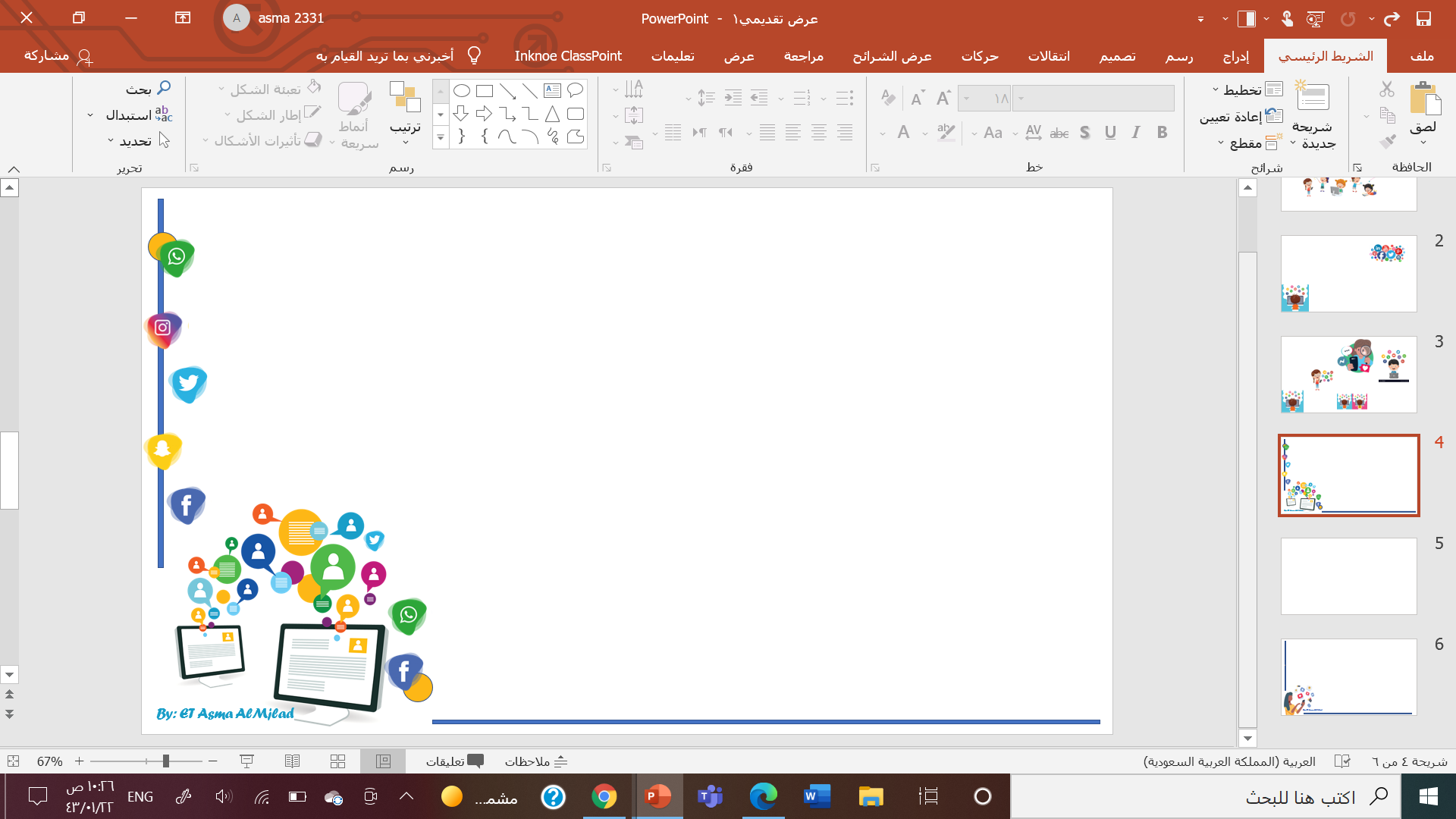 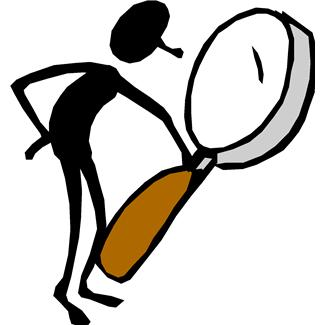 Find the fib
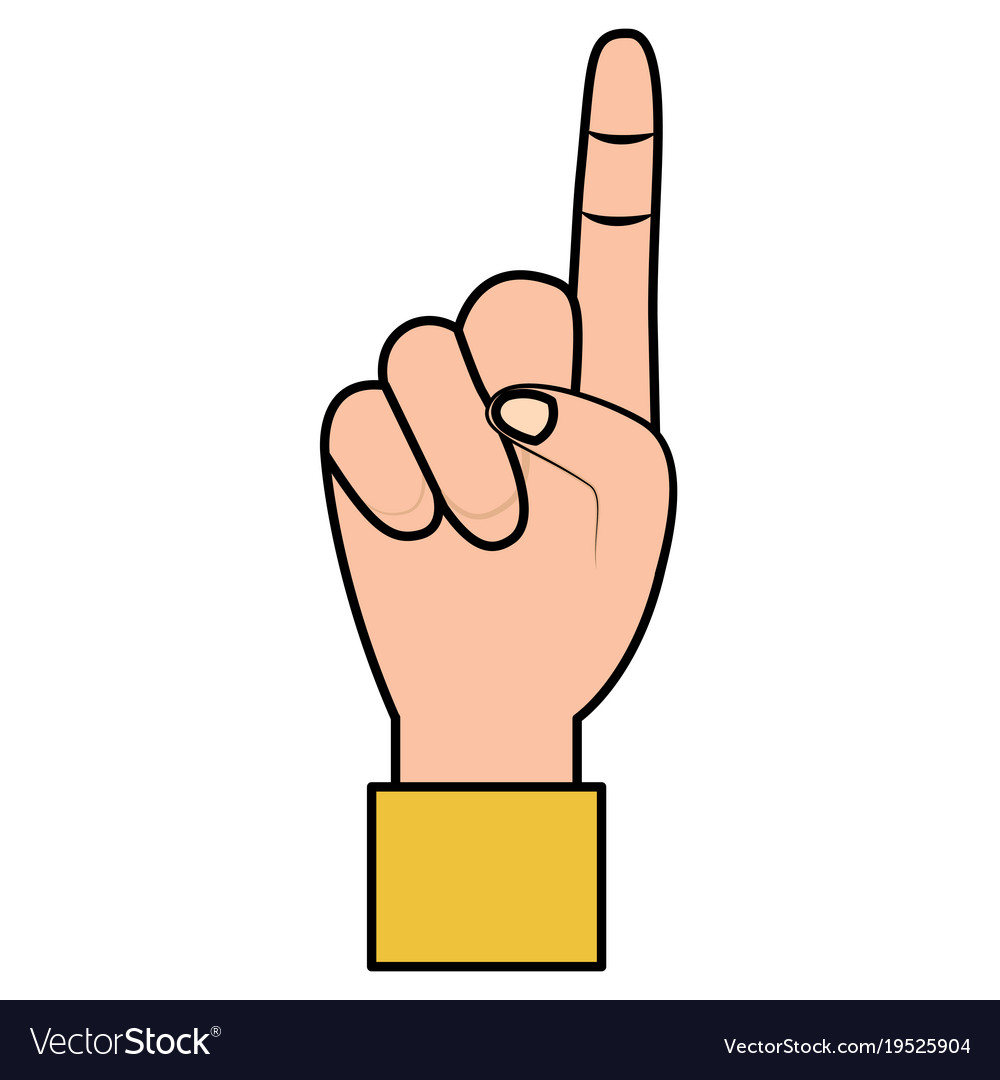 I has seen this movie already .
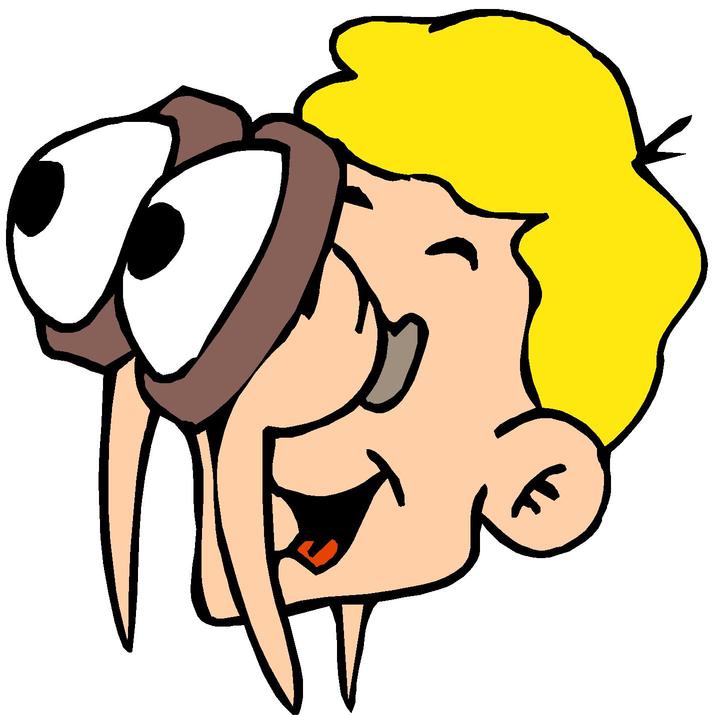 I have seen this movie already .
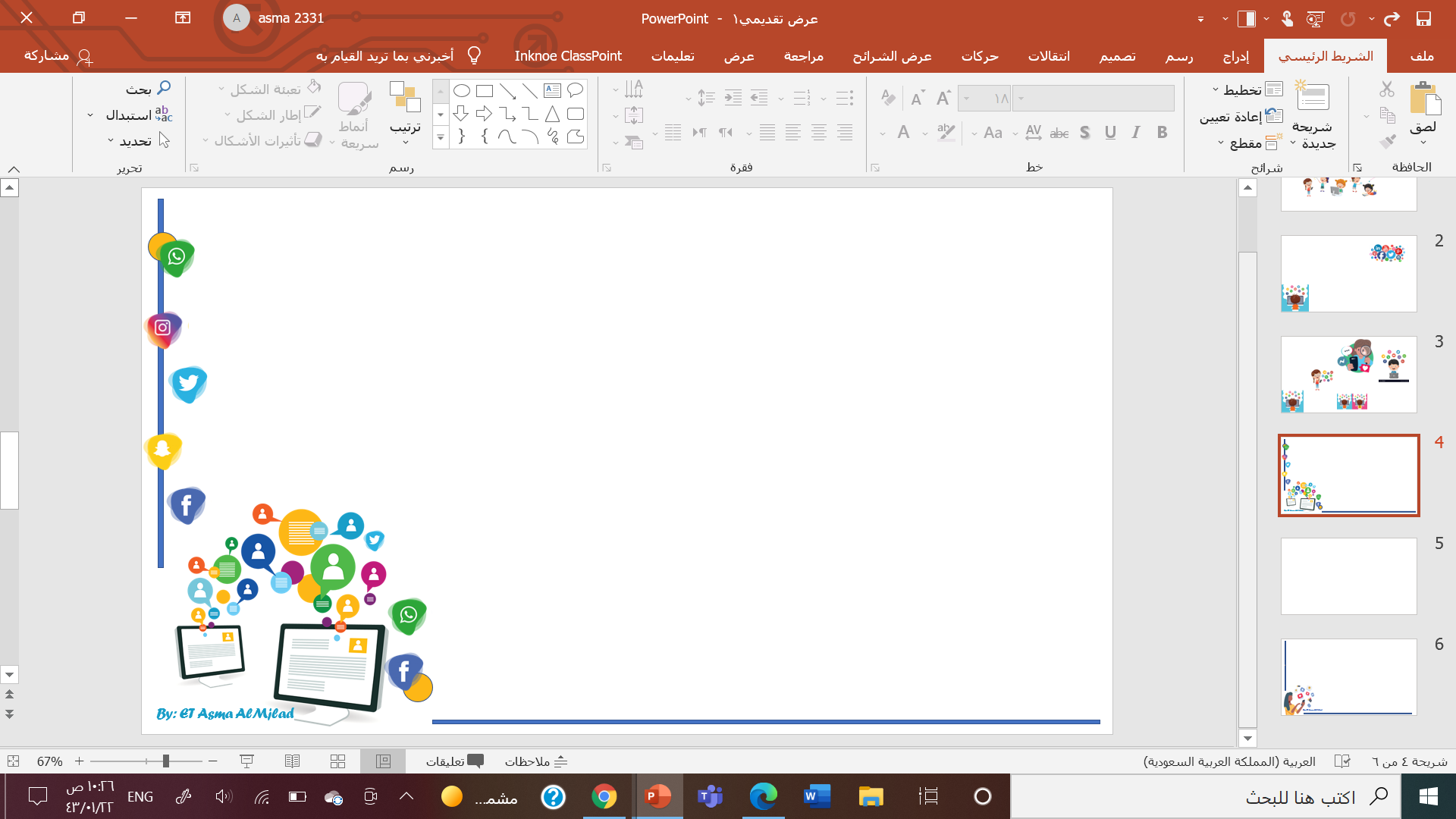 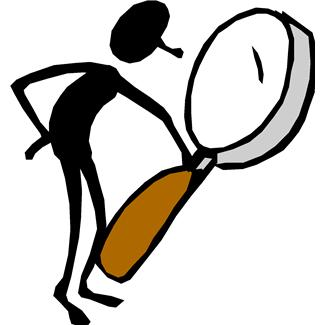 Find the fib
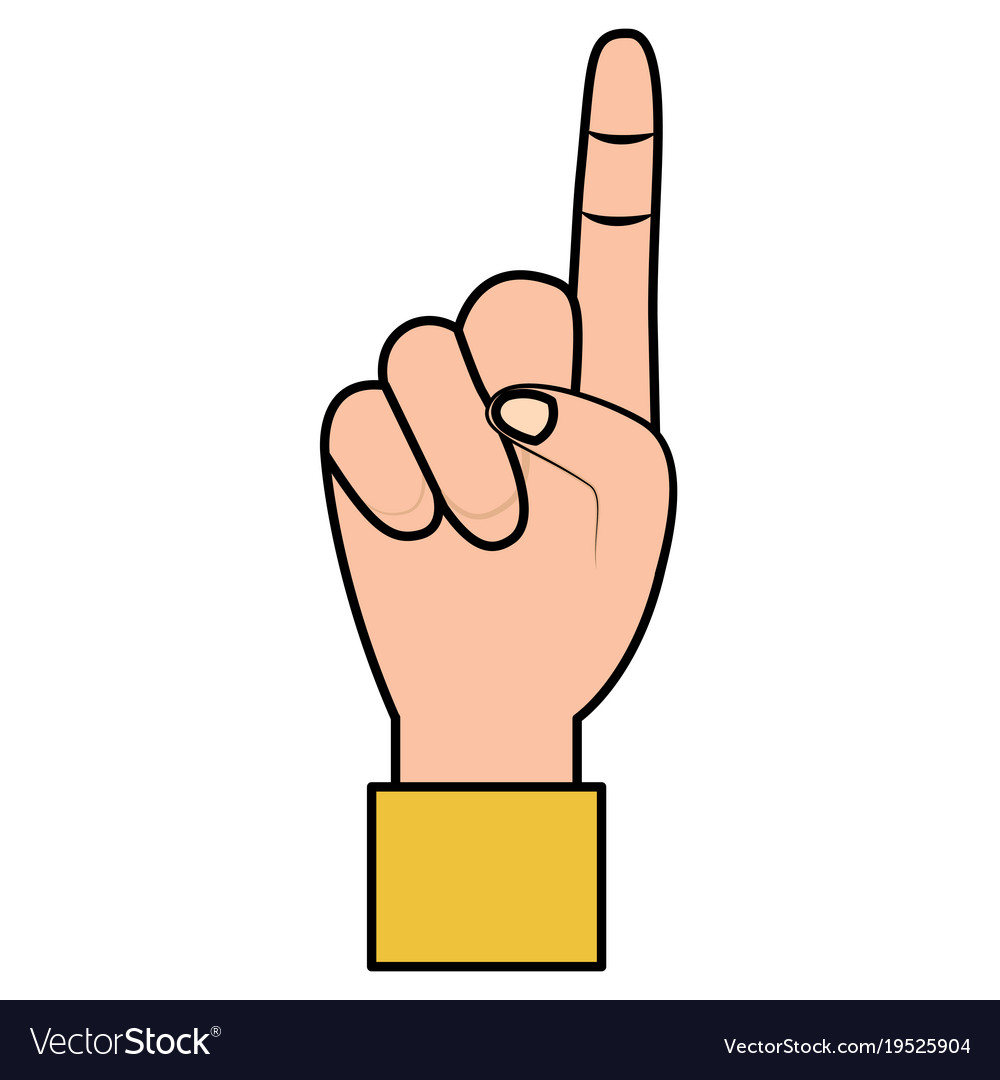 She don’t watch T.V after school
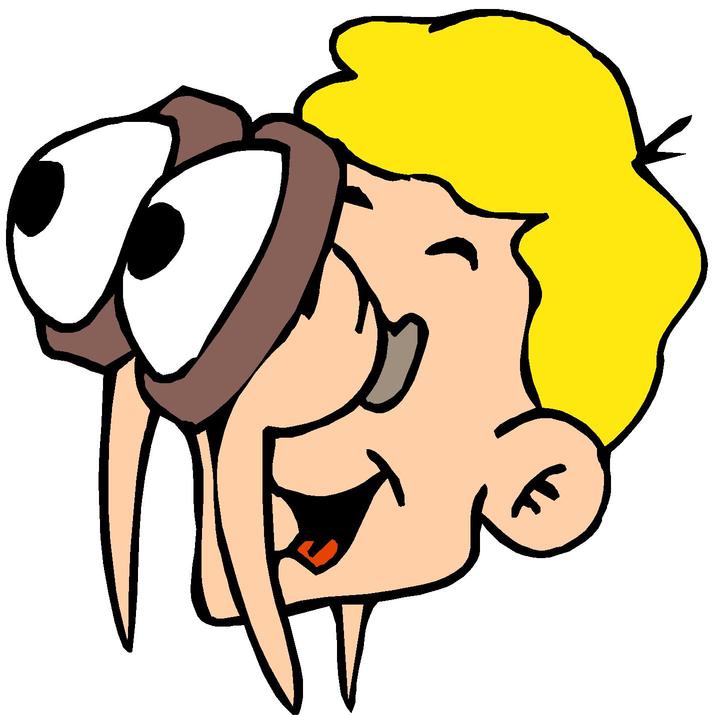 She doesn’t watch T.V after school
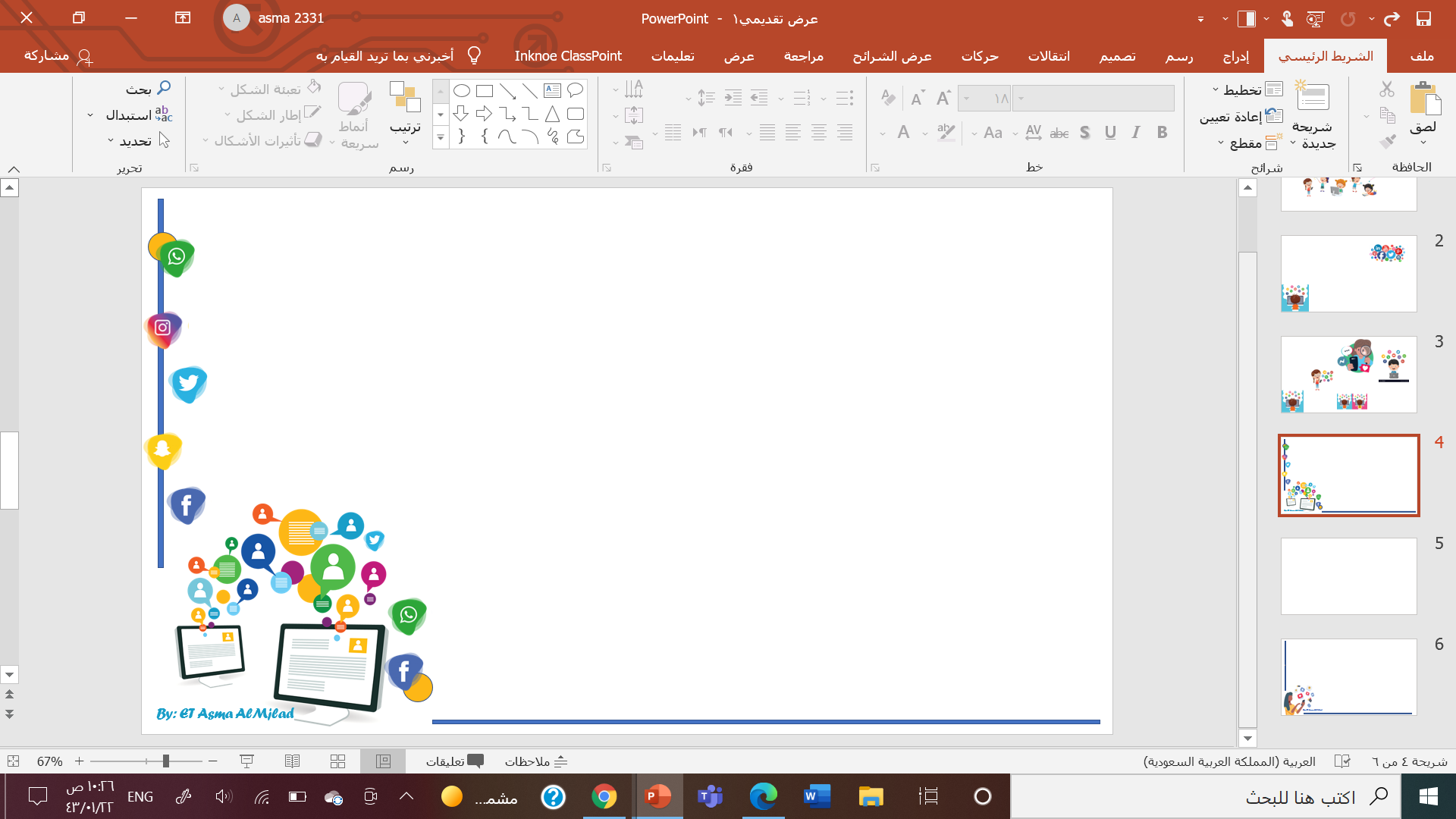 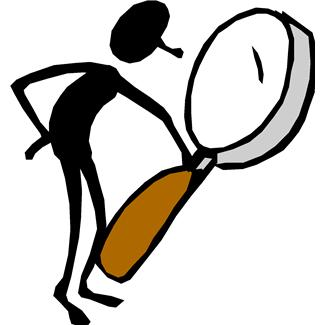 Find the fib
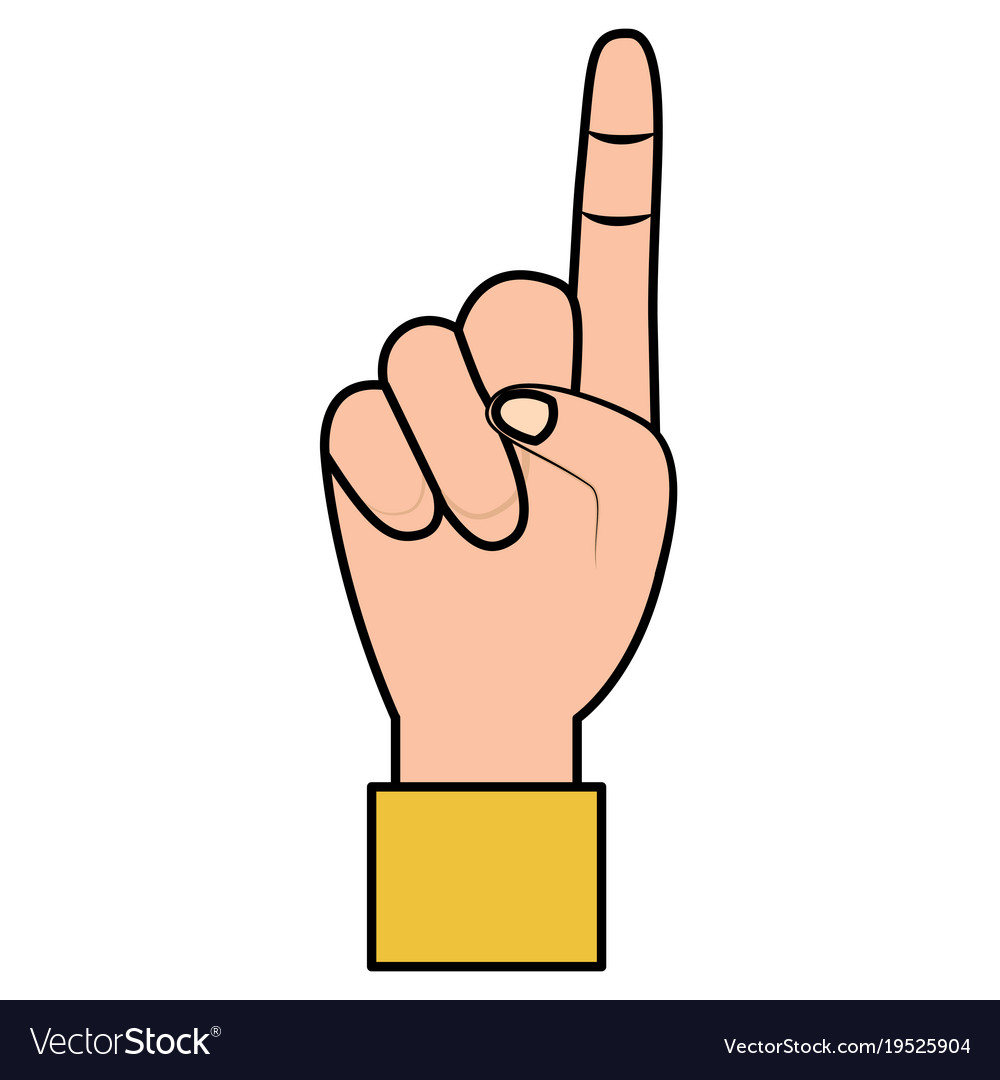 I has seen this movie already .
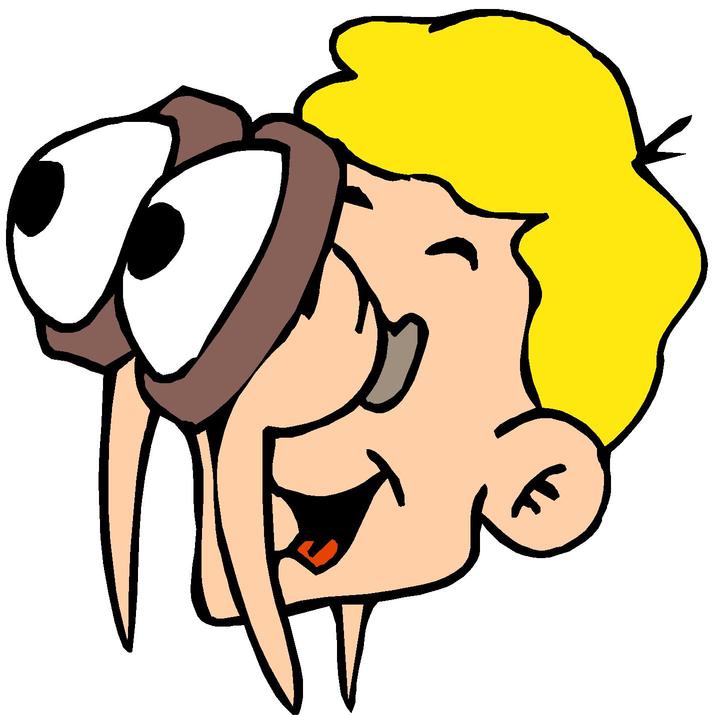 I have seen this movie already .
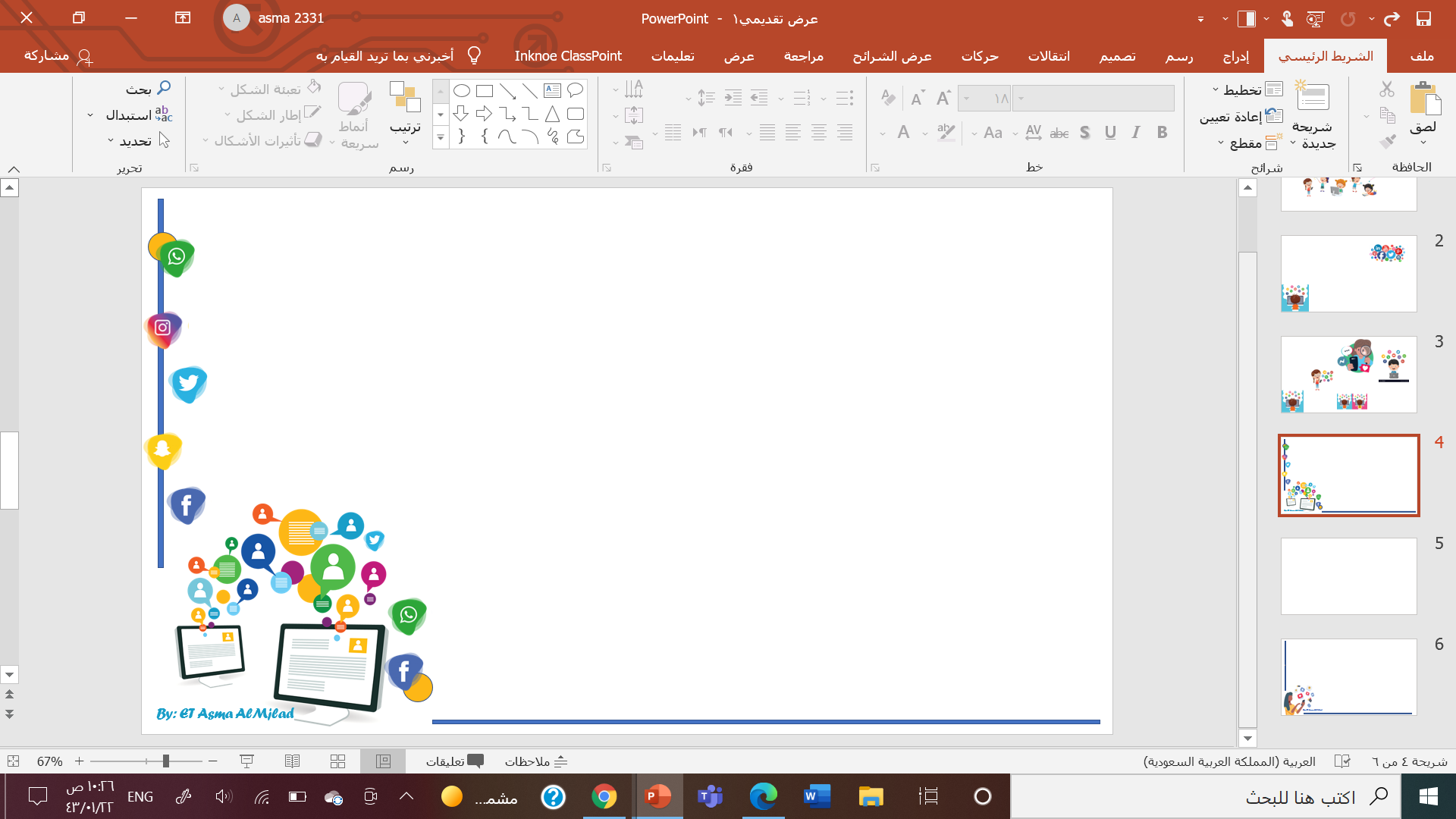 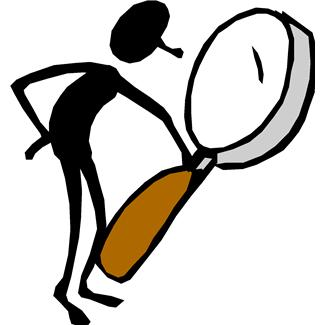 Find the fib
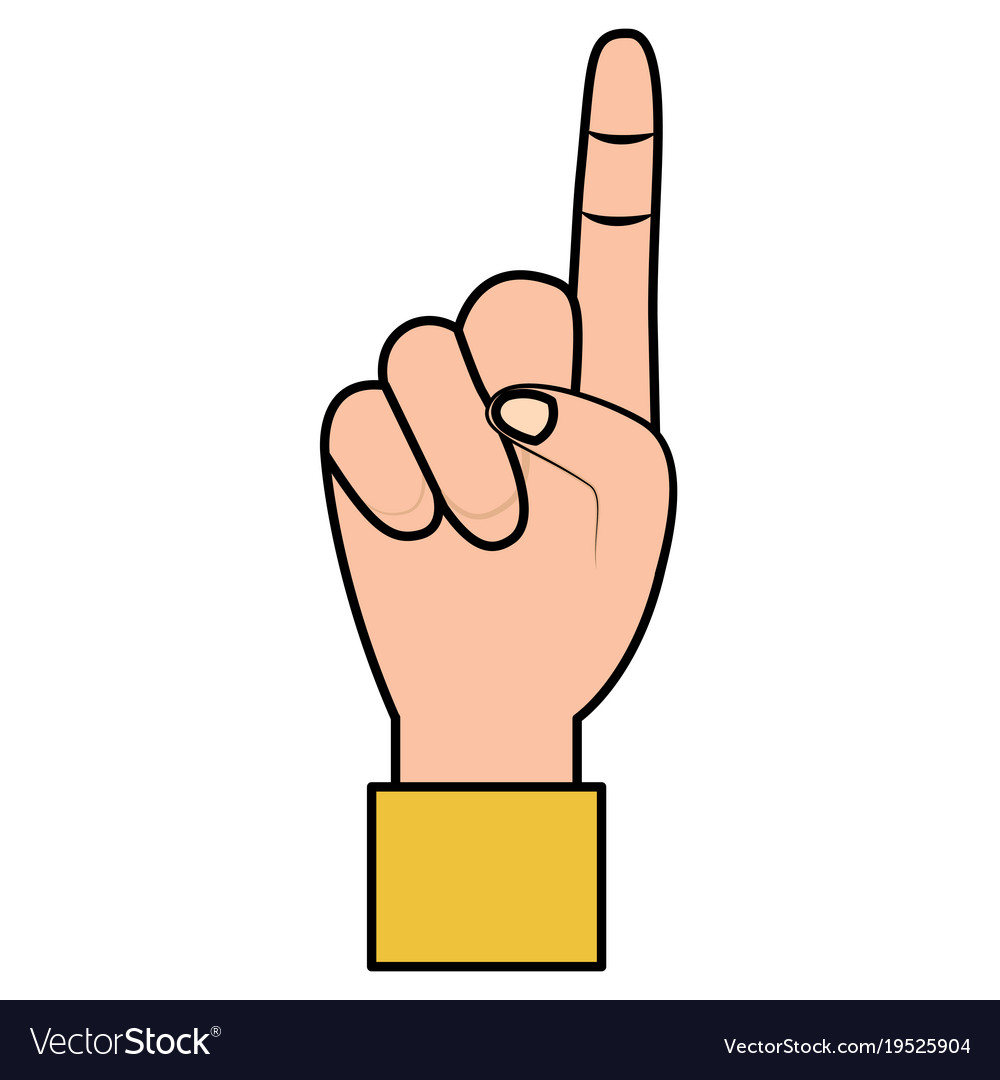 The book were written by Marry
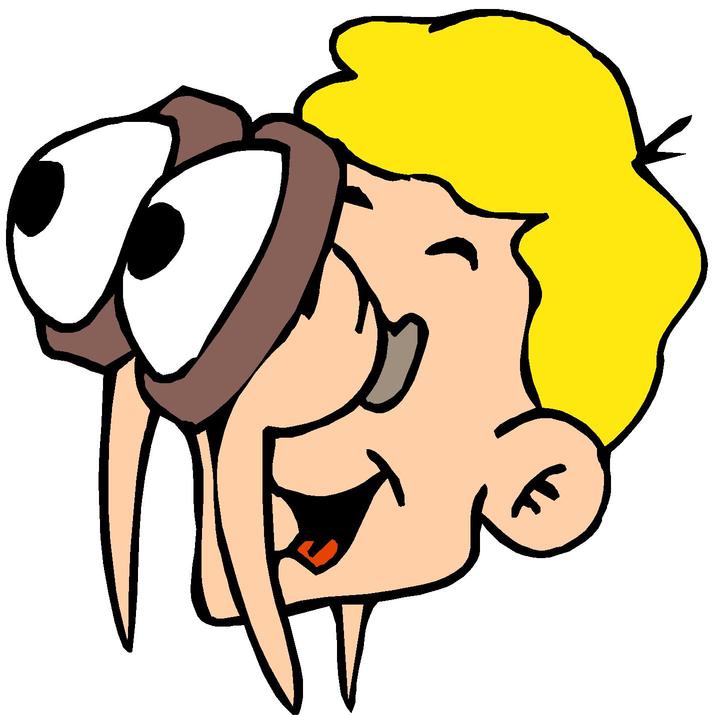 The book was written by Marry
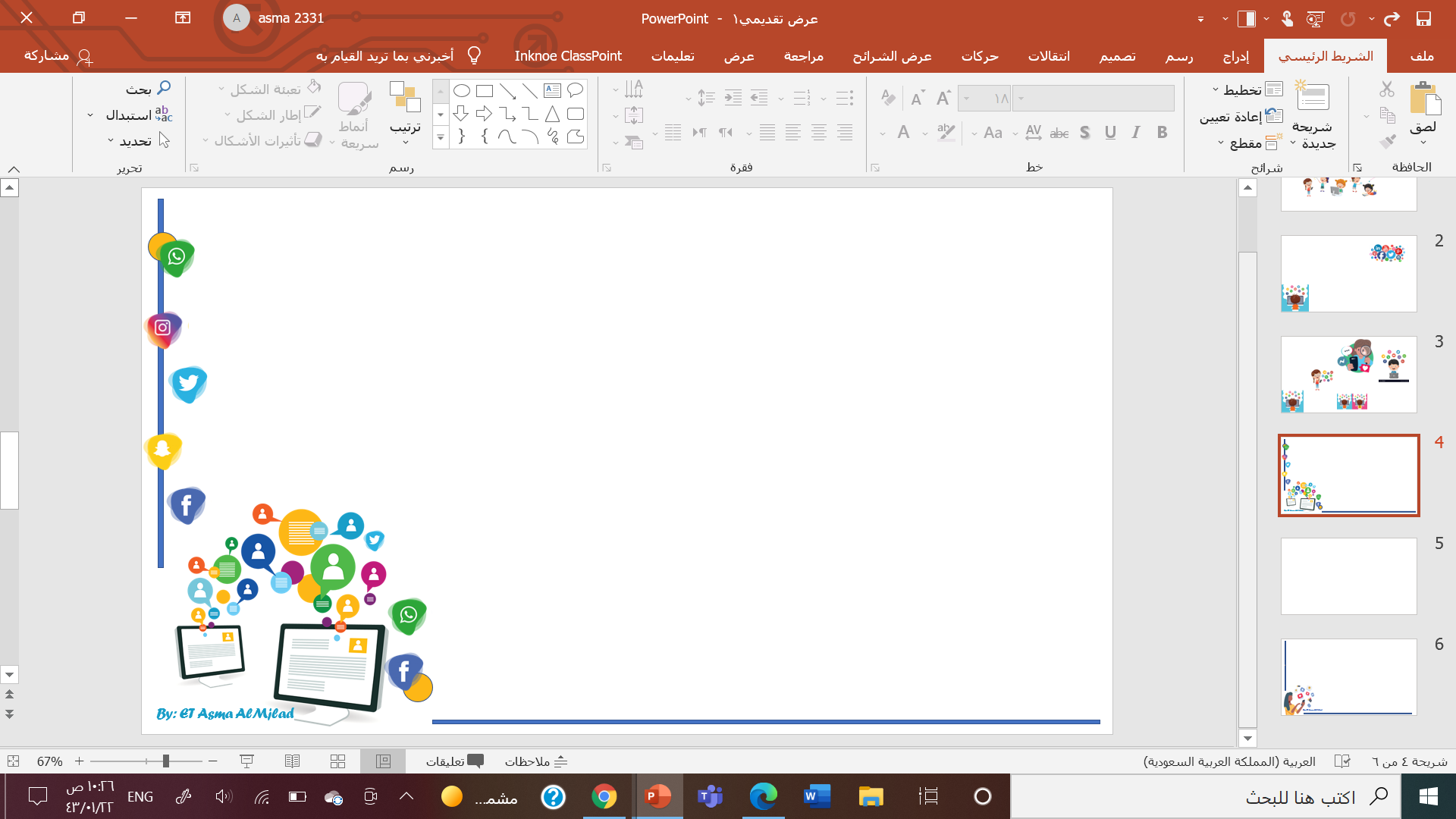 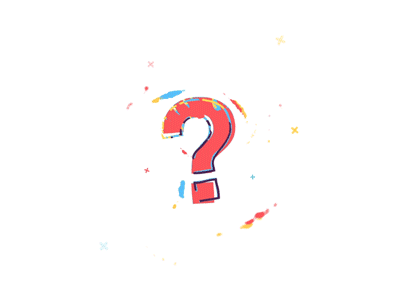 Work book
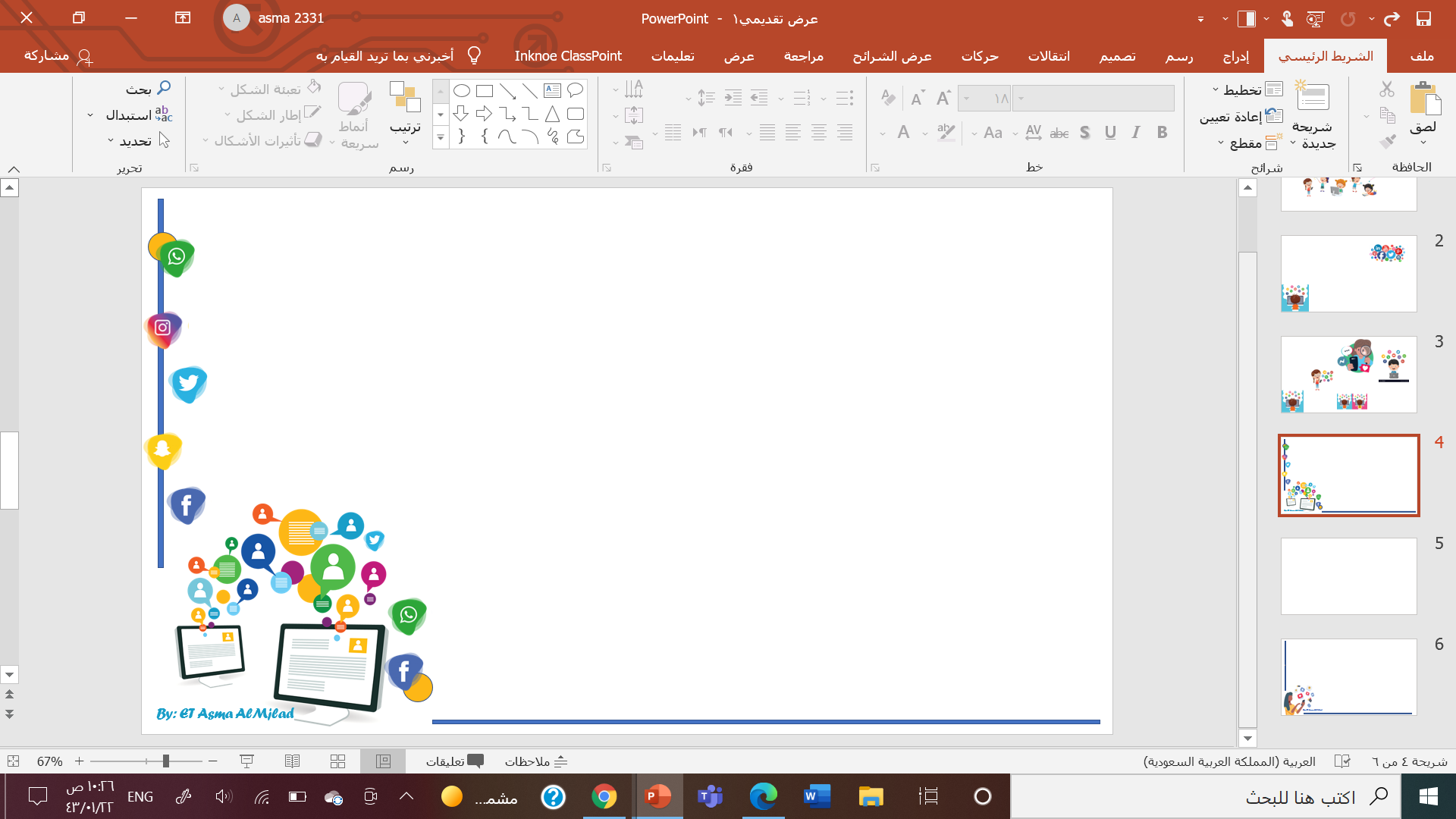 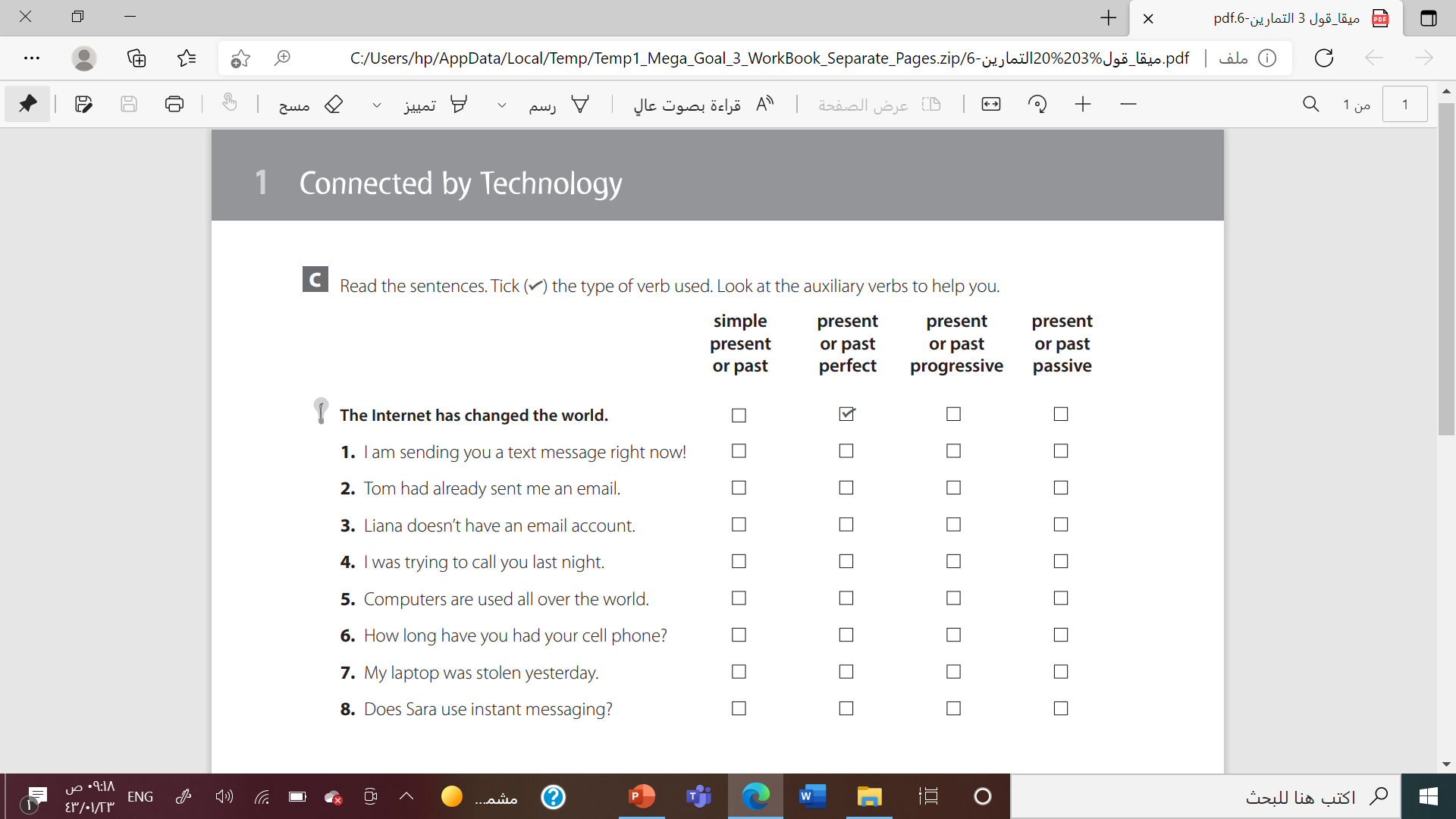 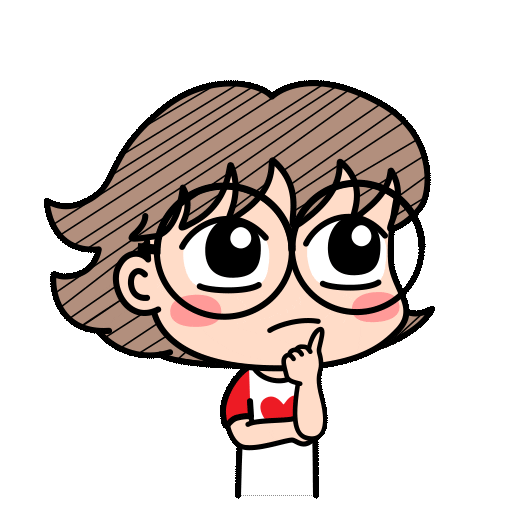 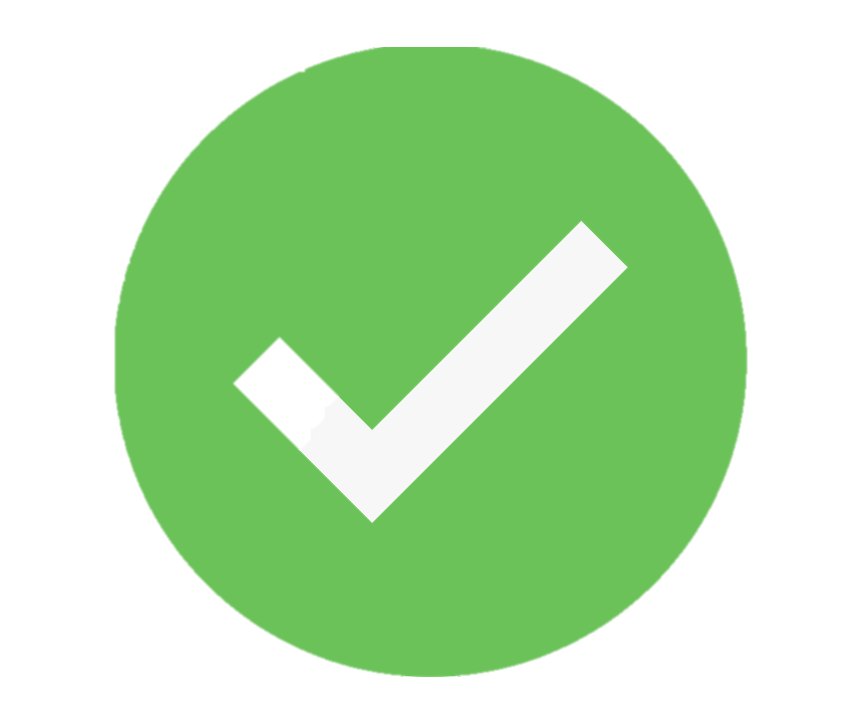 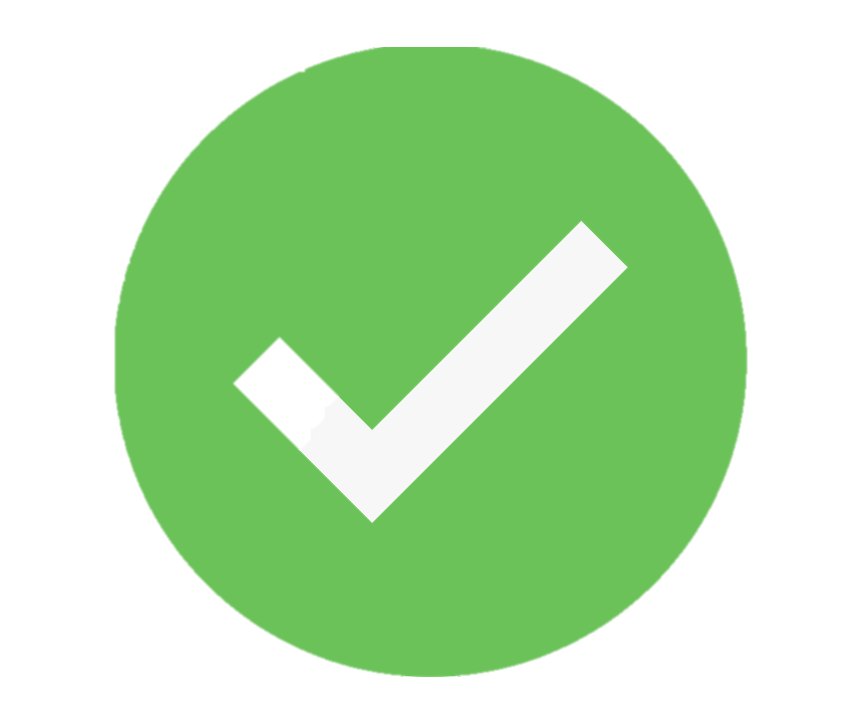 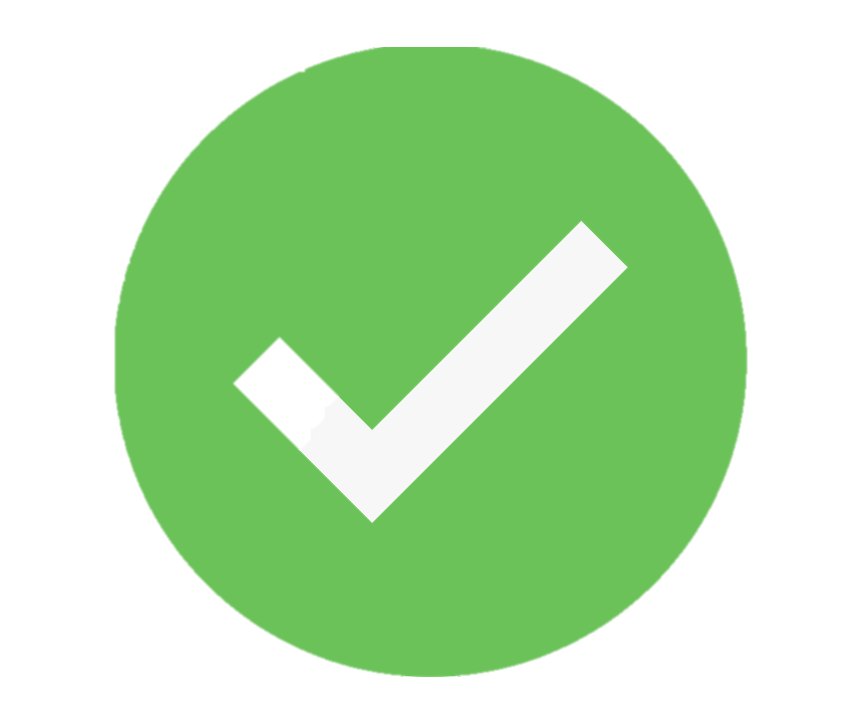 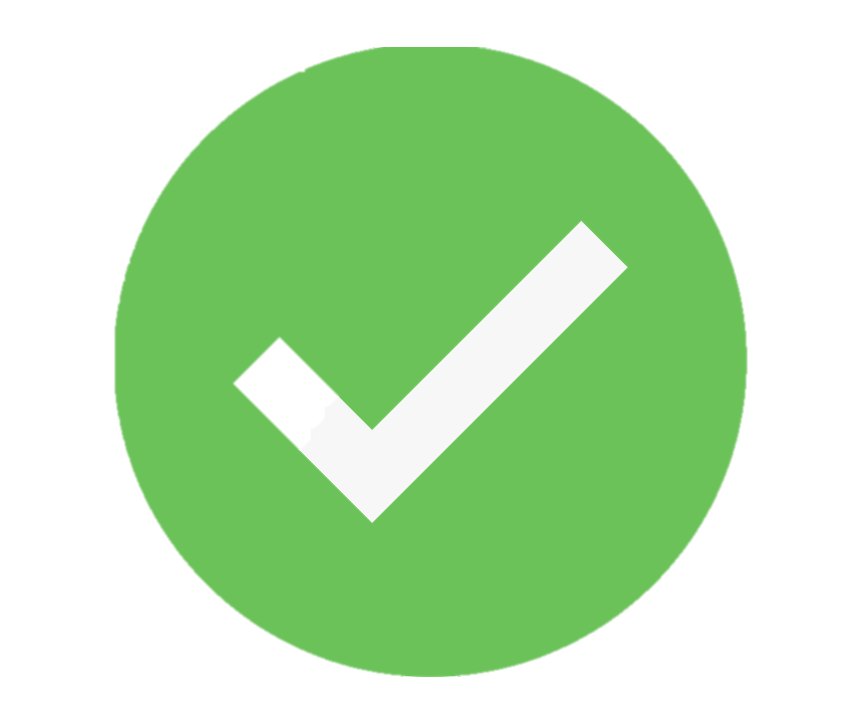 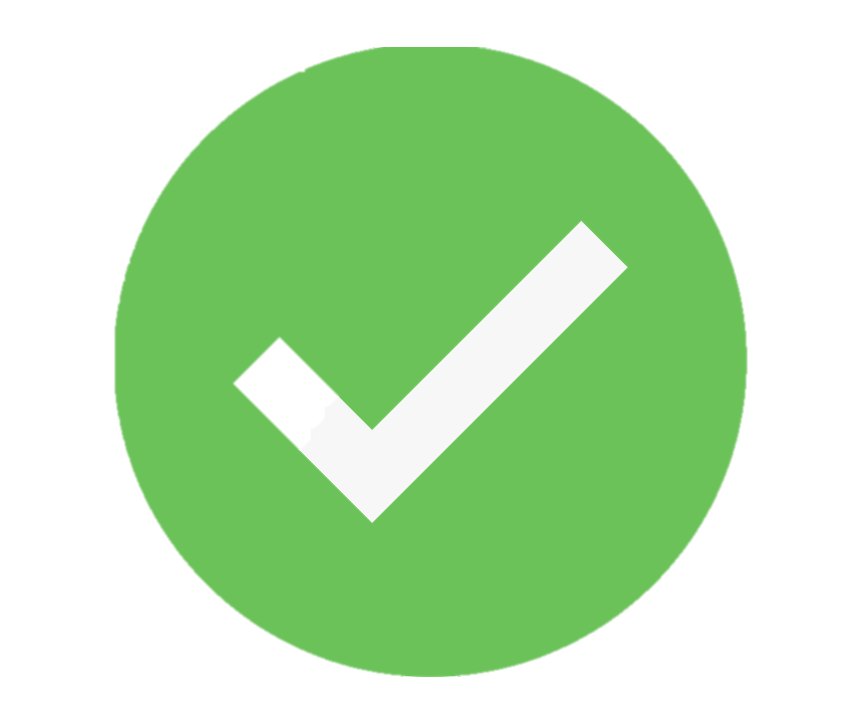 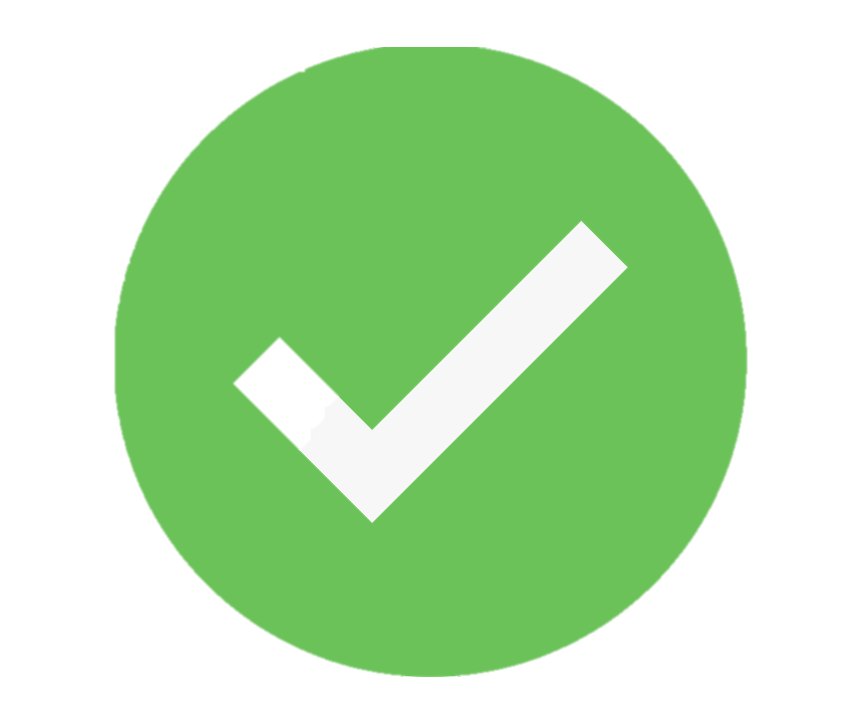 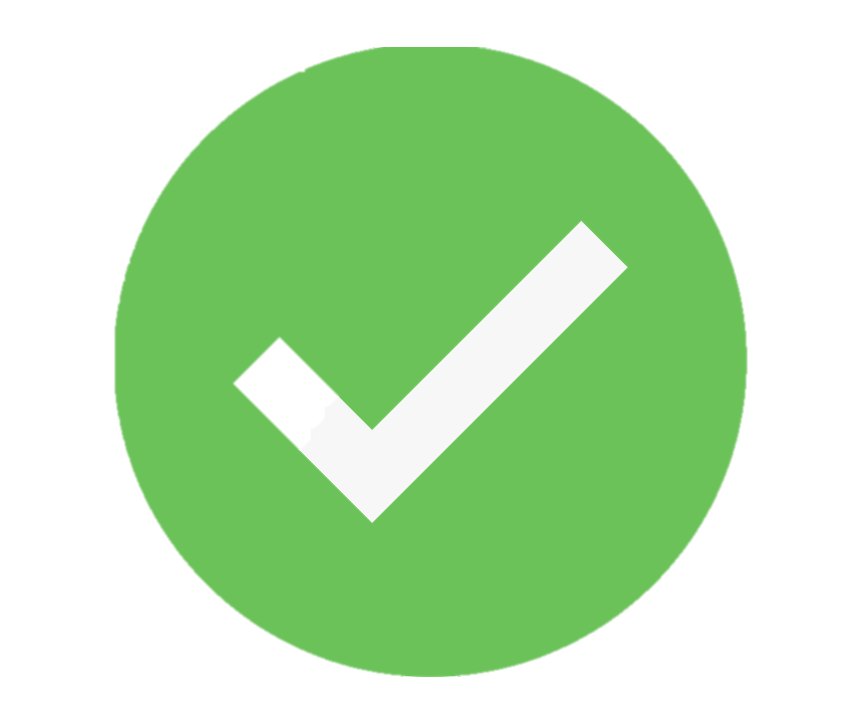 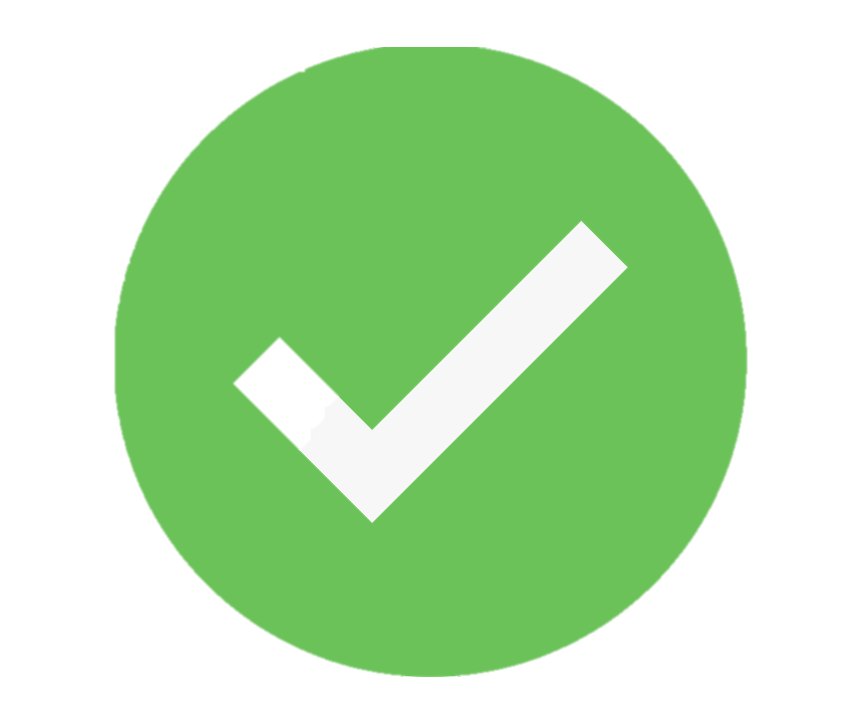 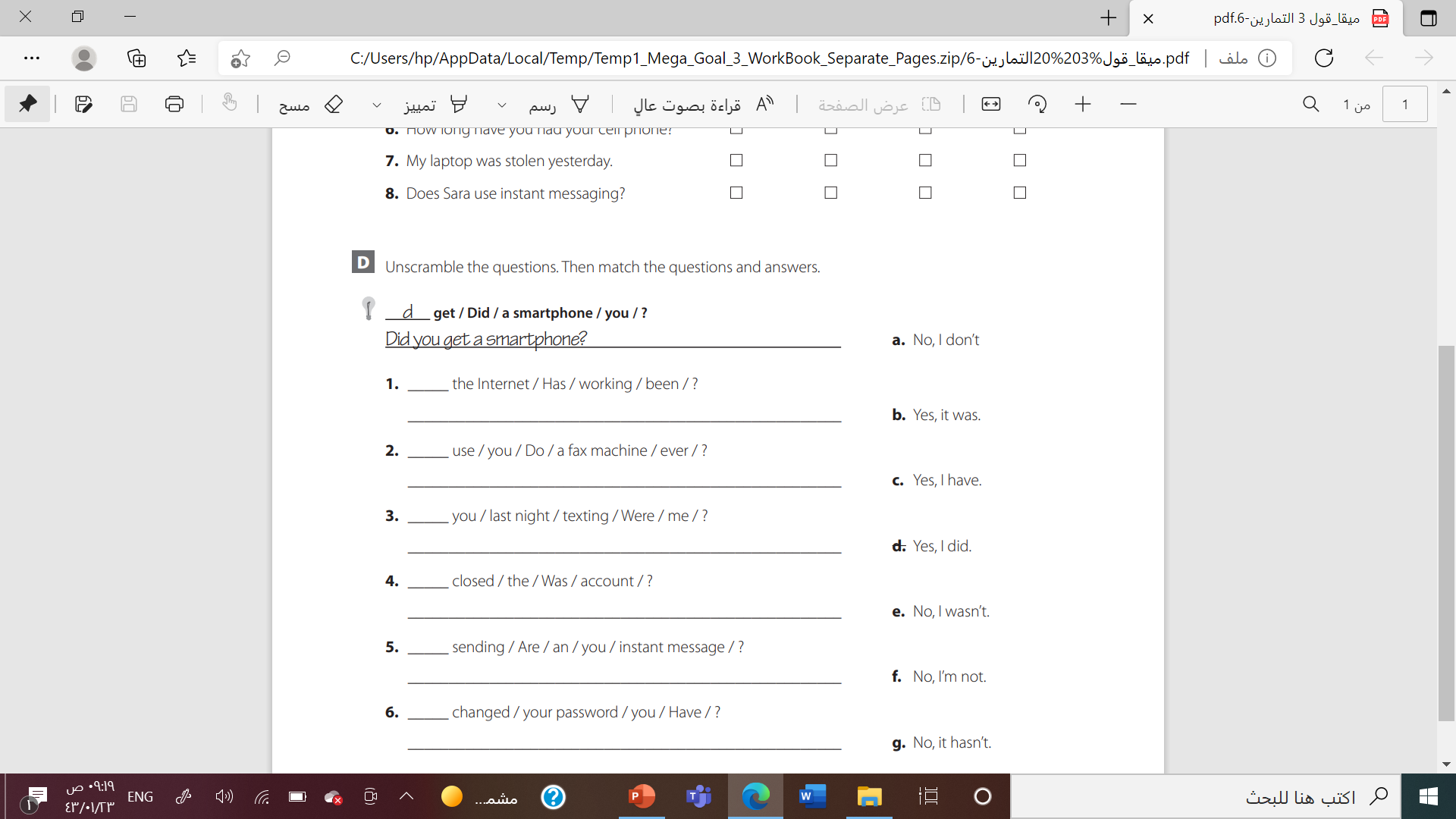 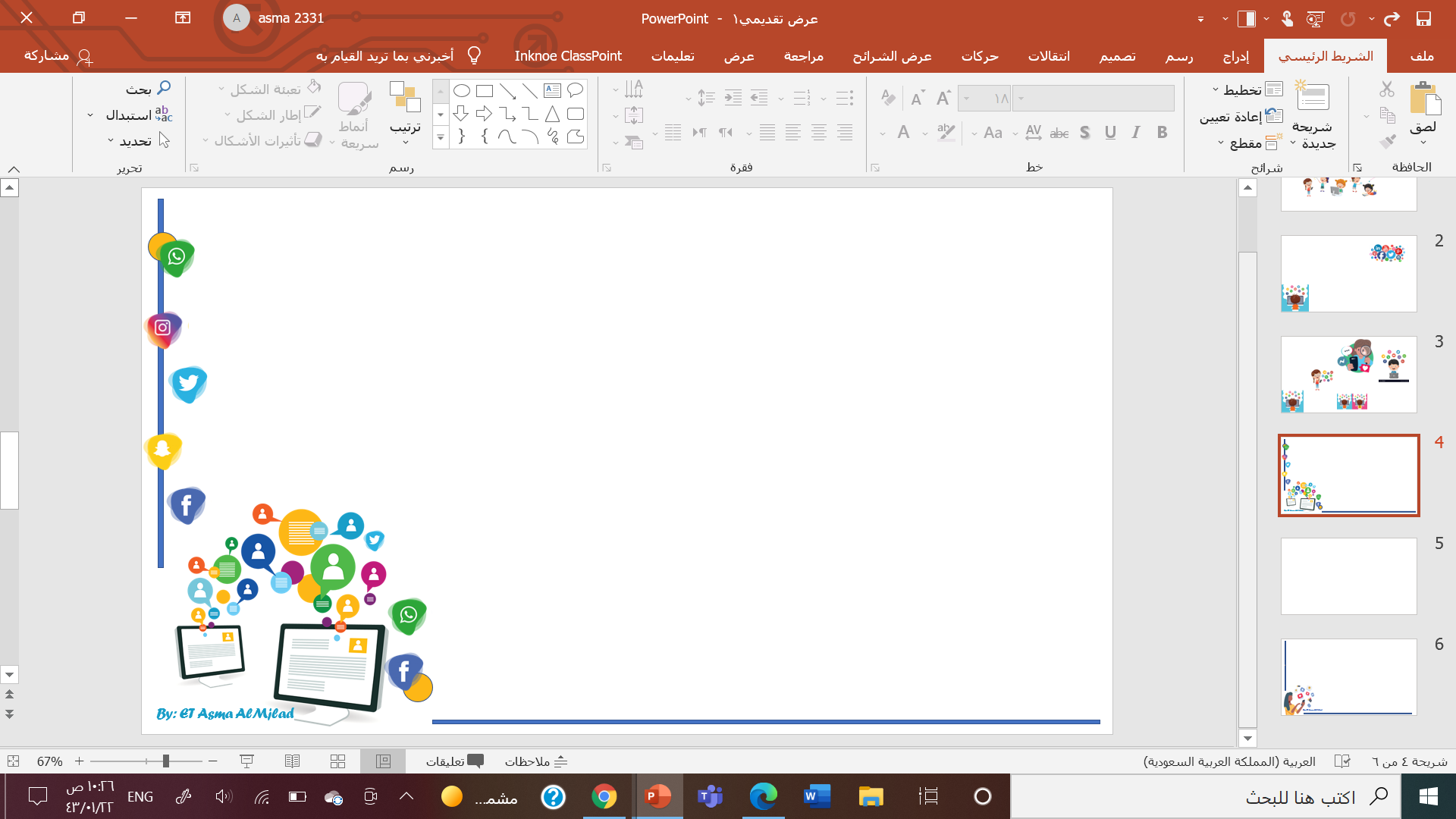 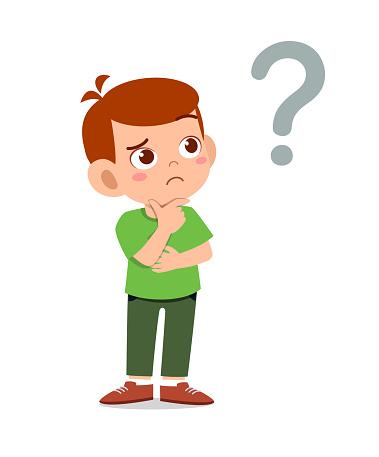 g
Has the internet been working?
a
Do you ever use a fax machine?
e
Were you texting me last night?
b
Was the account closed?
f
Are you sending an instant message?
c
Have you changed your password?
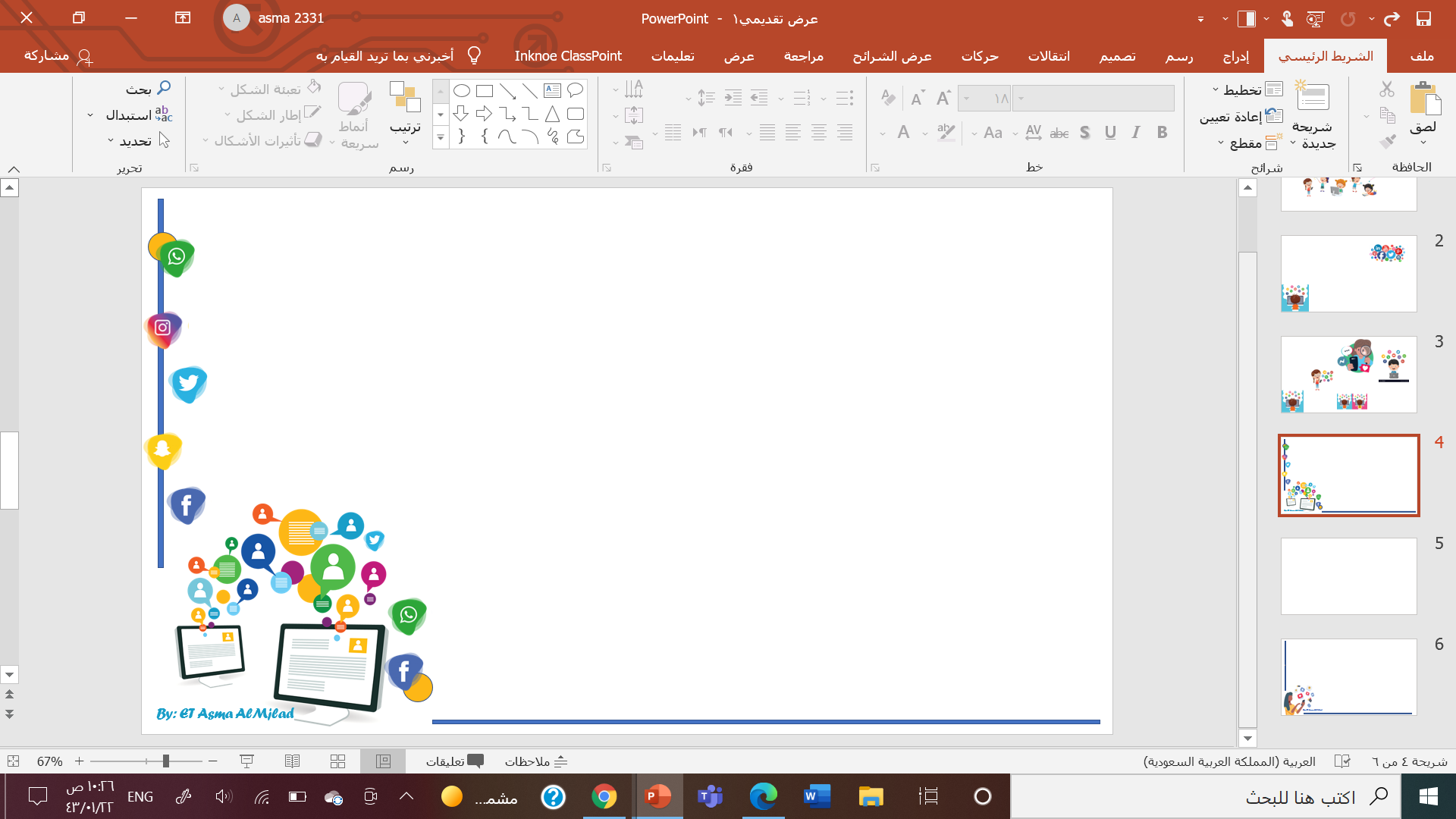 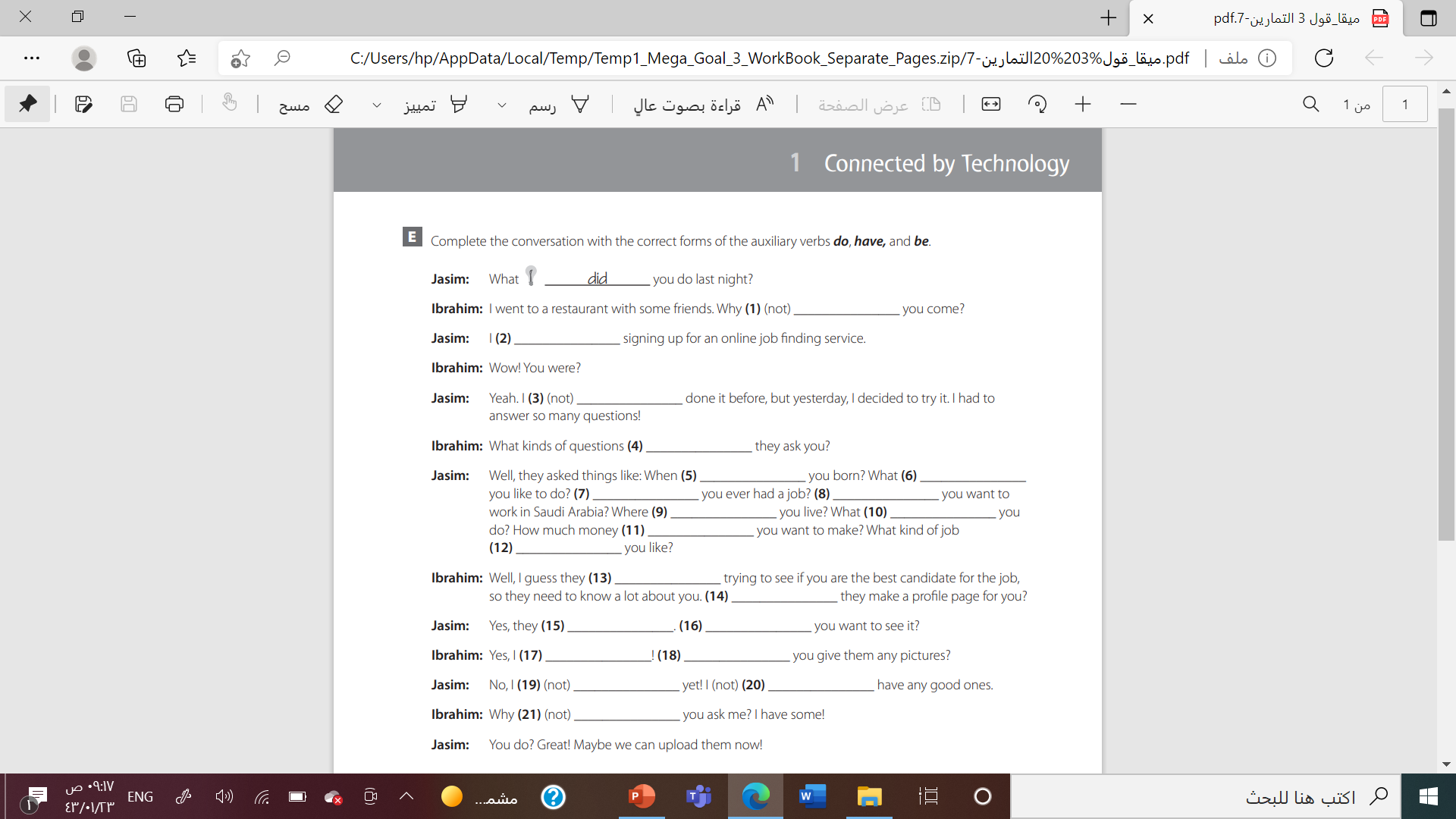 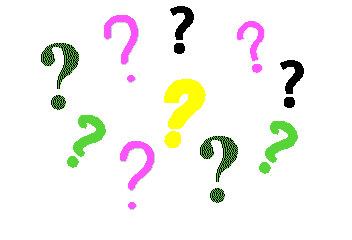 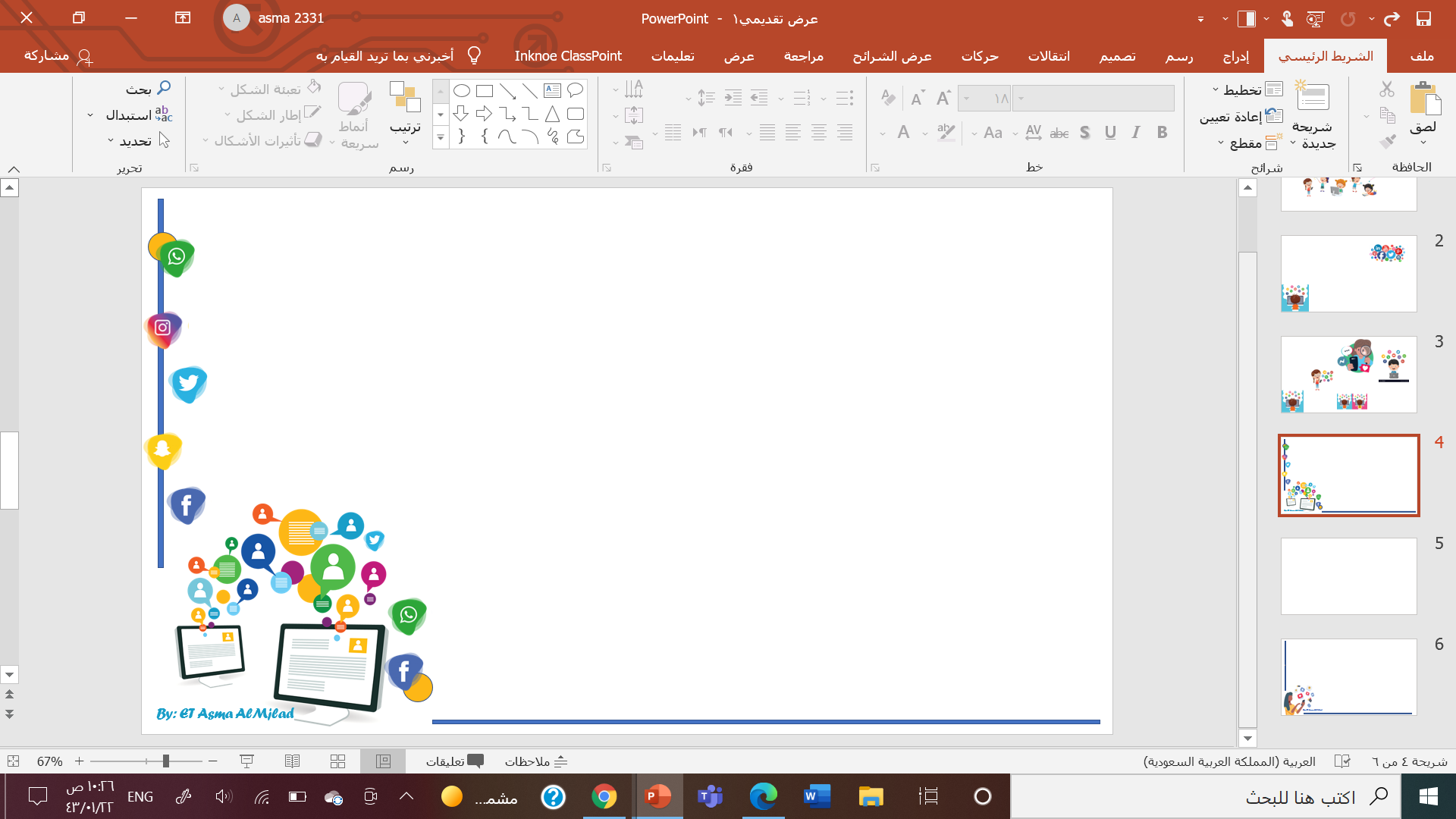 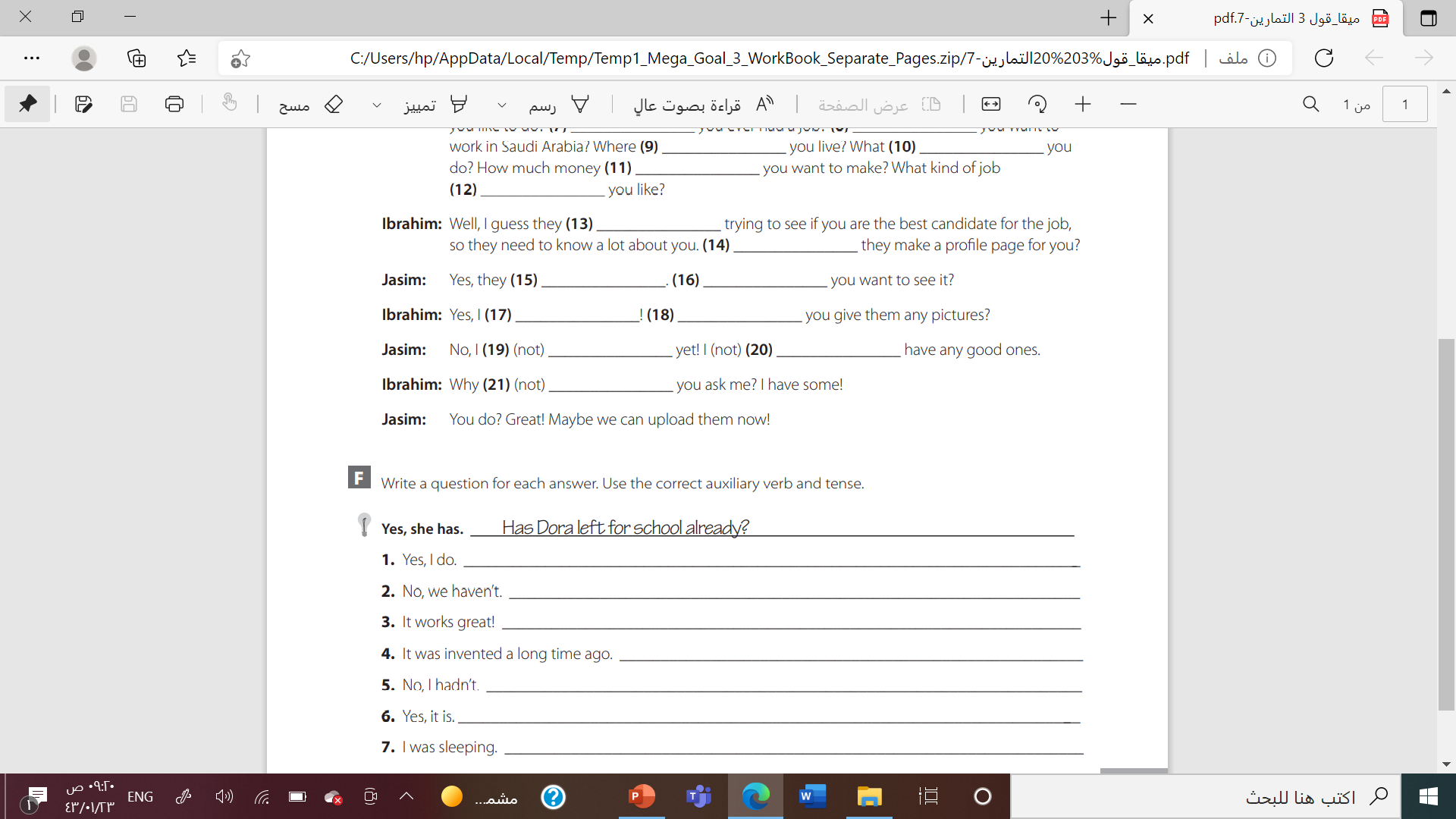 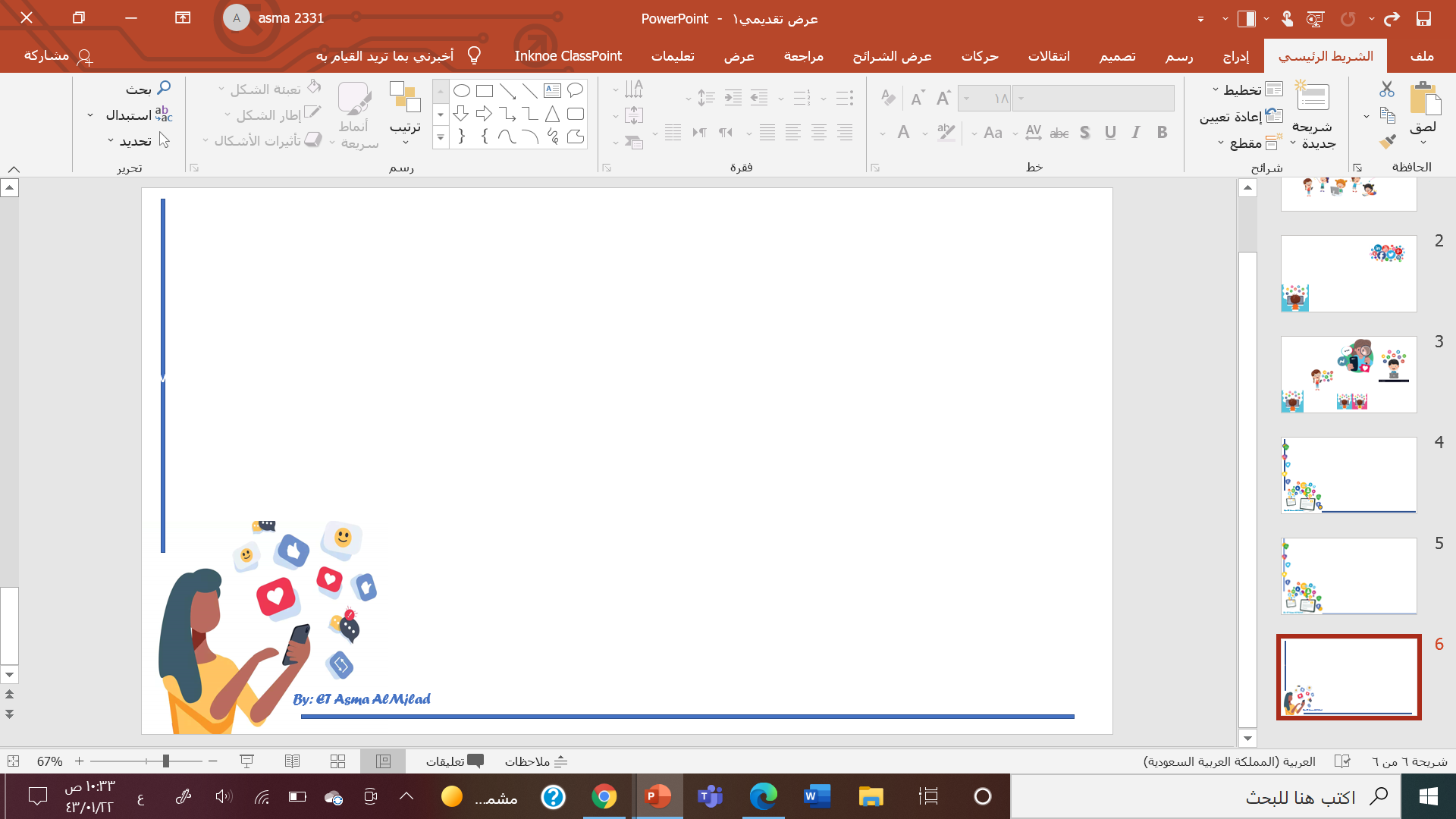 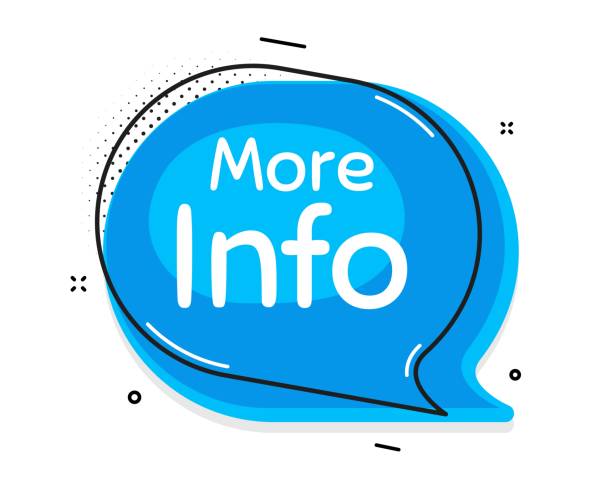 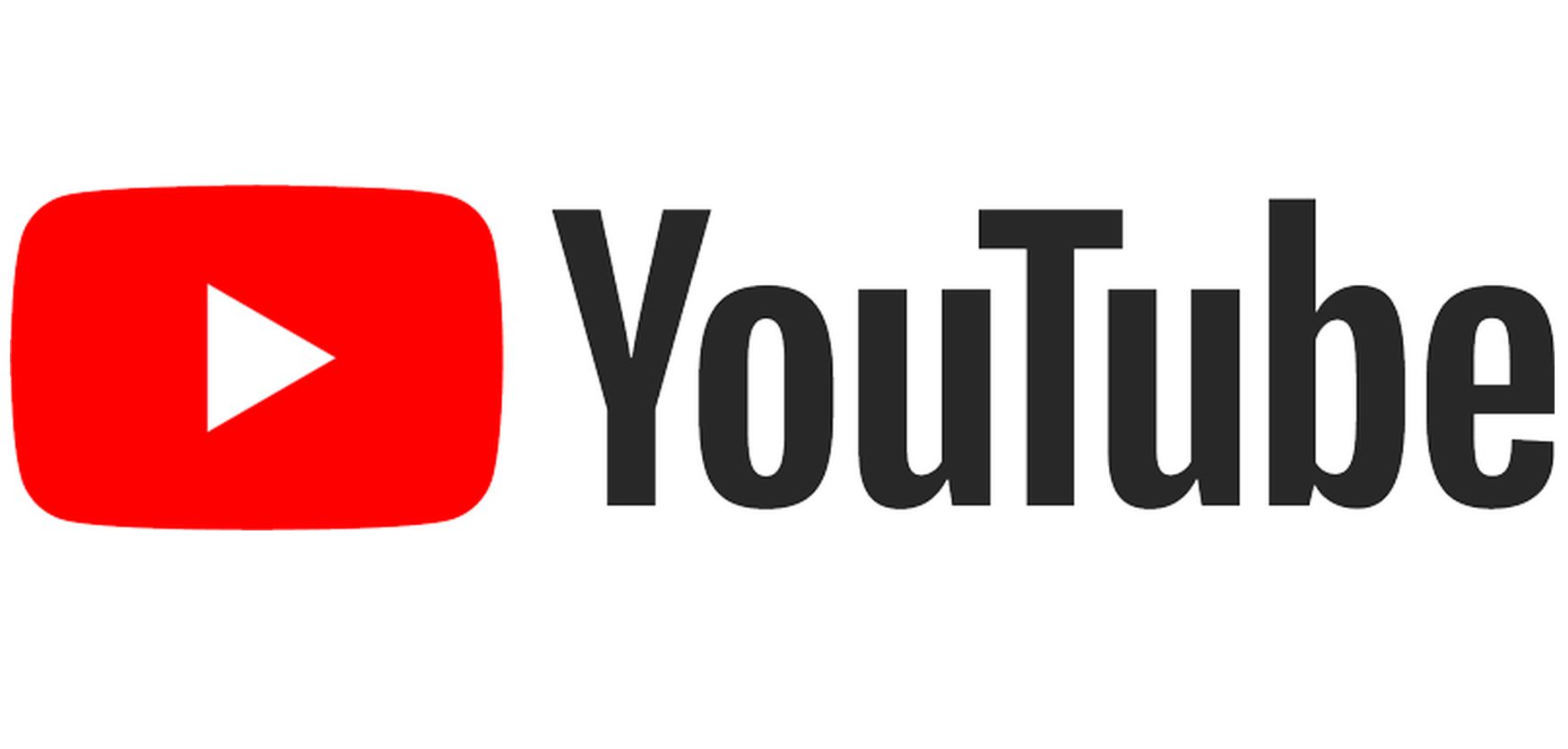 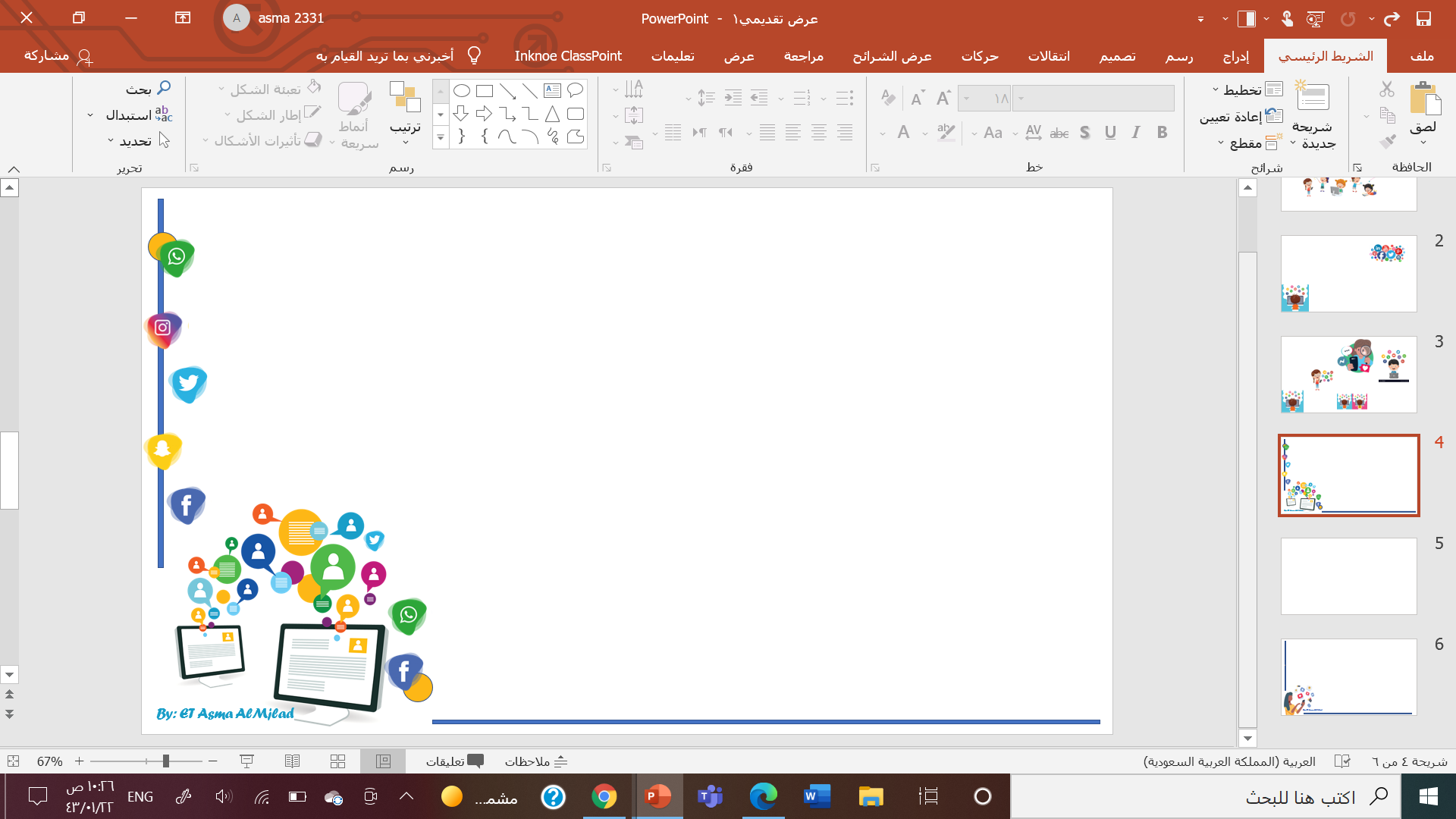 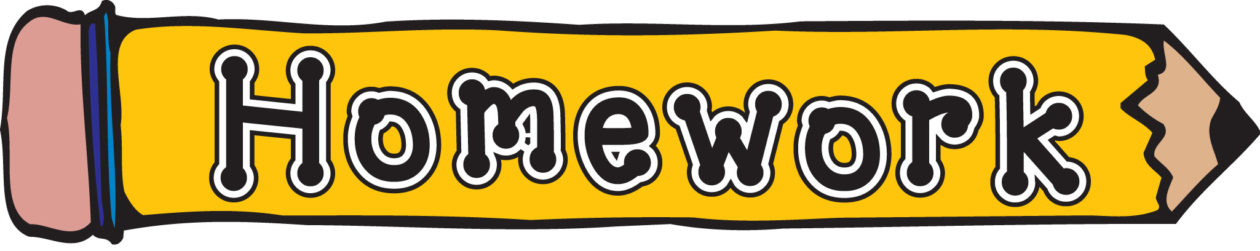 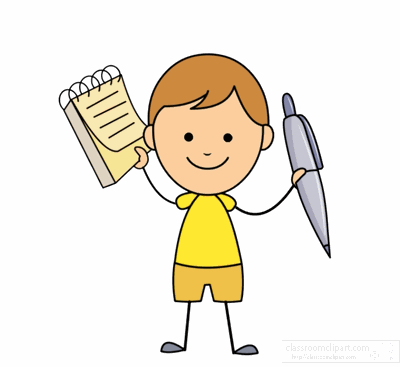 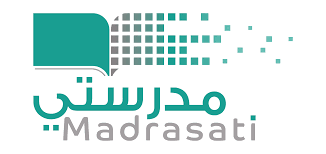 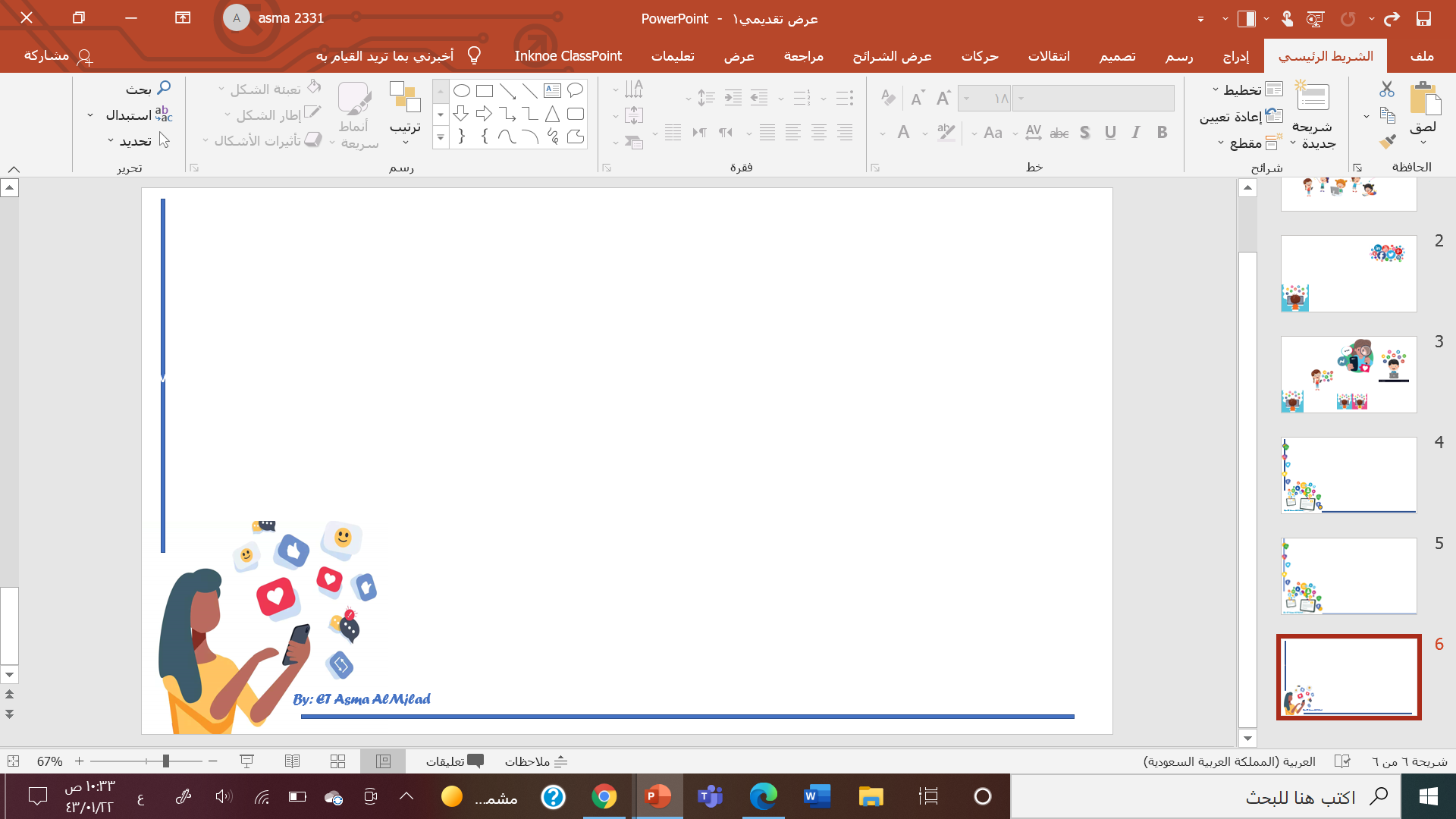 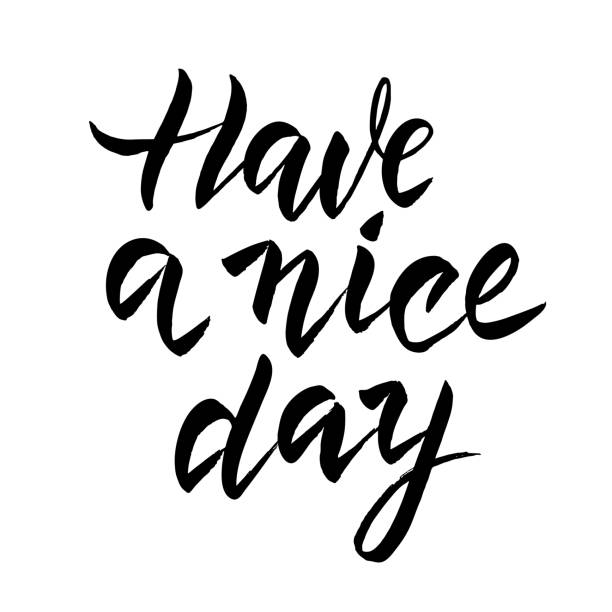 By: ET Asma AlMjlad